PHÒNG GIÁO DỤC ĐÀO TẠO QUẬN LONG BIÊN
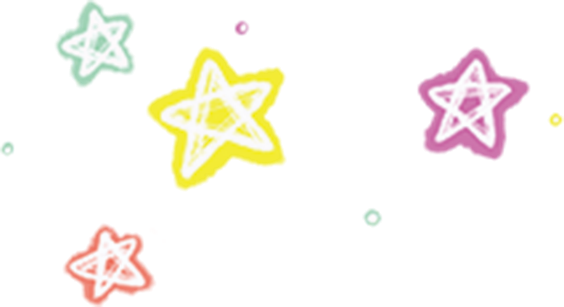 Mĩthuậtlớp3
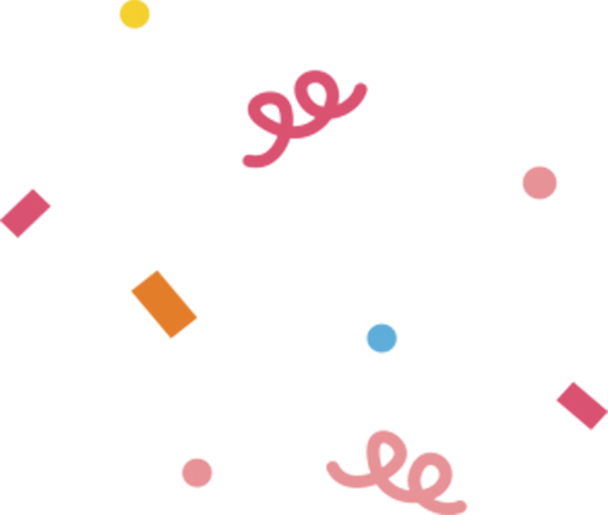 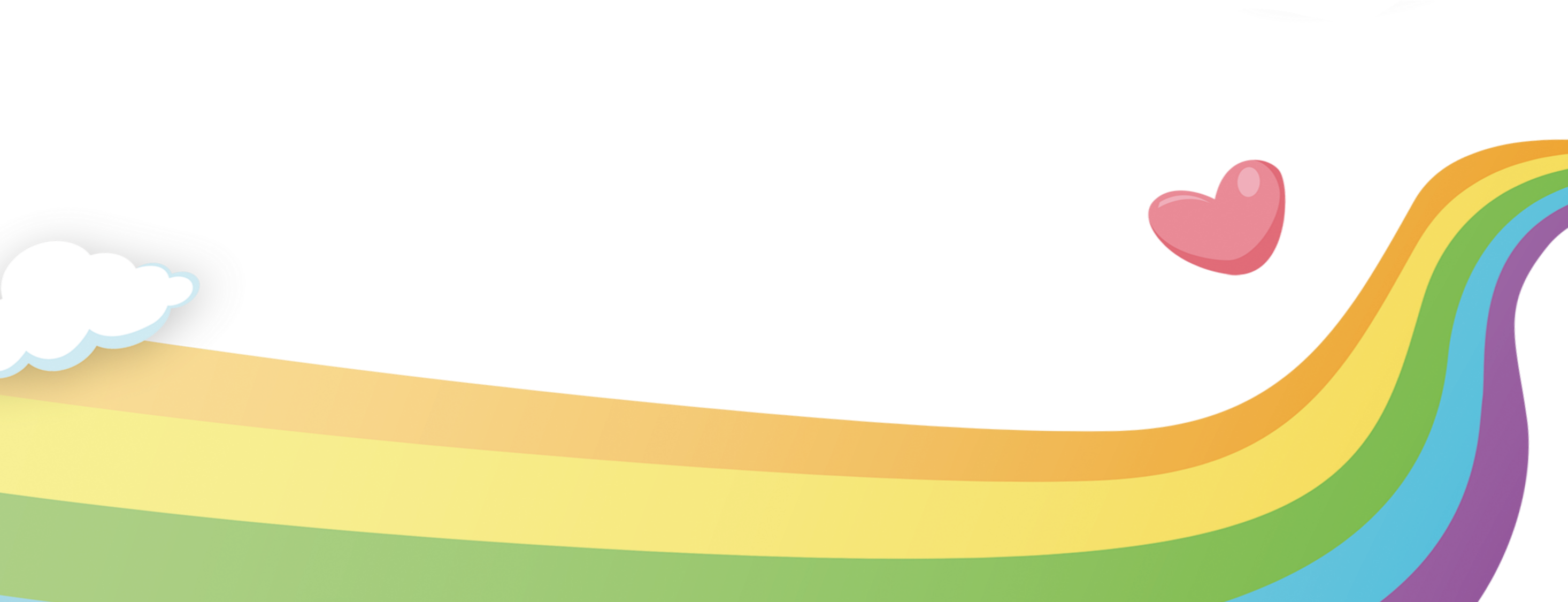 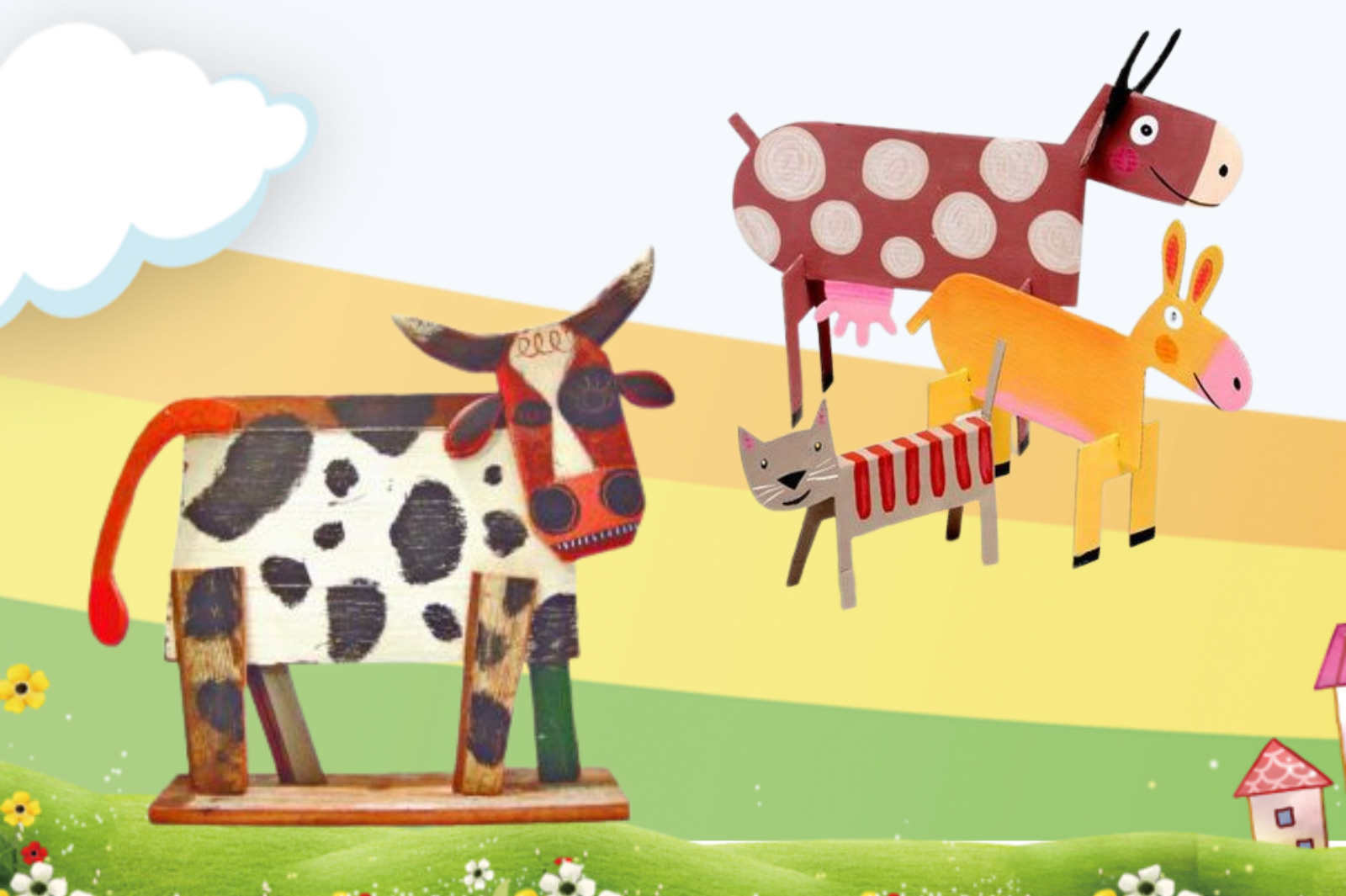 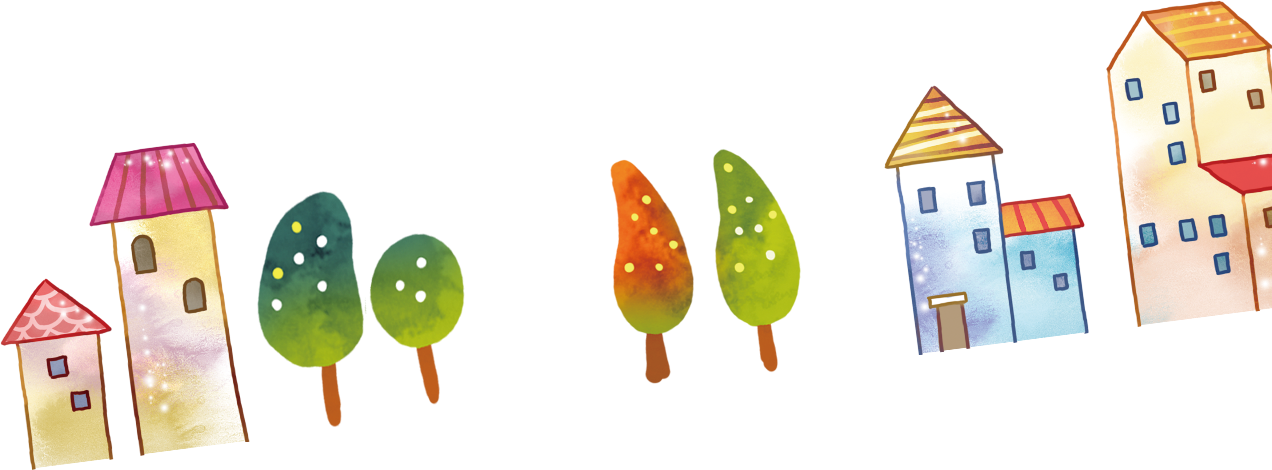 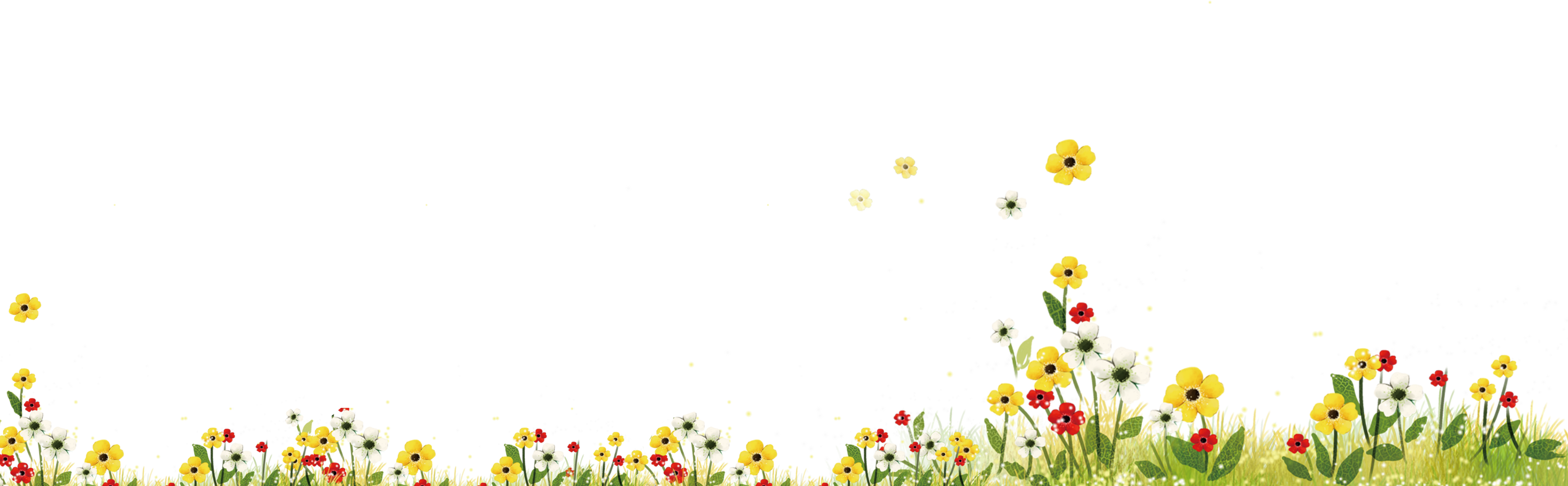 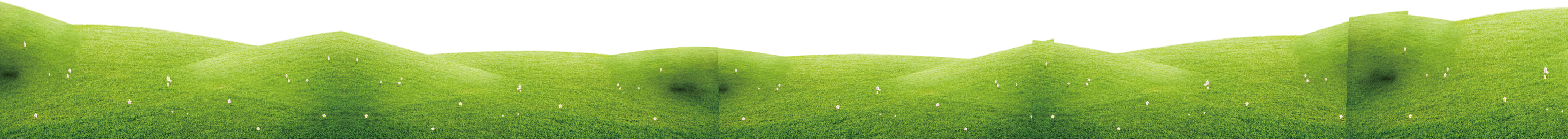 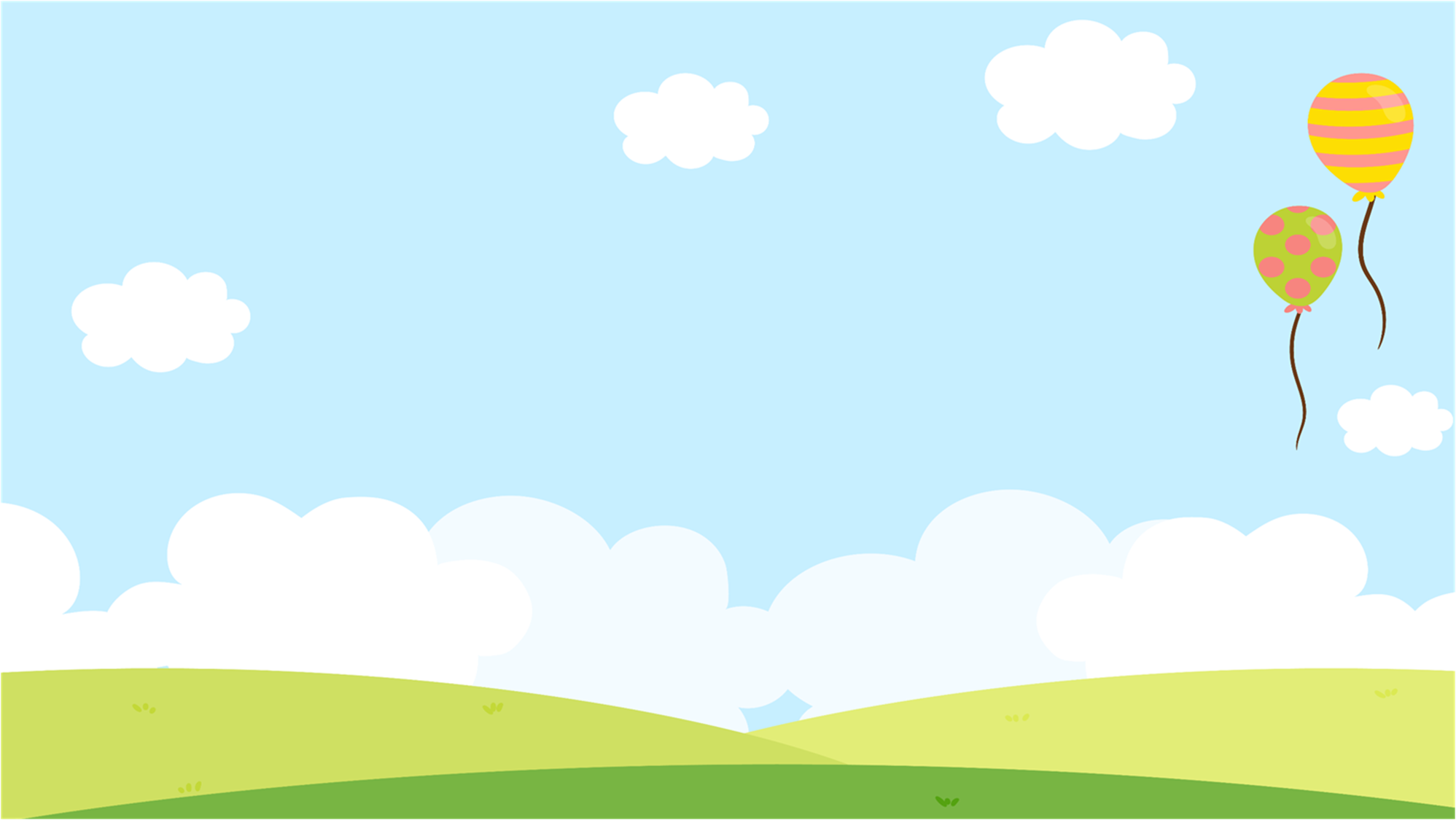 TRÒ CHƠI
Đoán bóng con vật
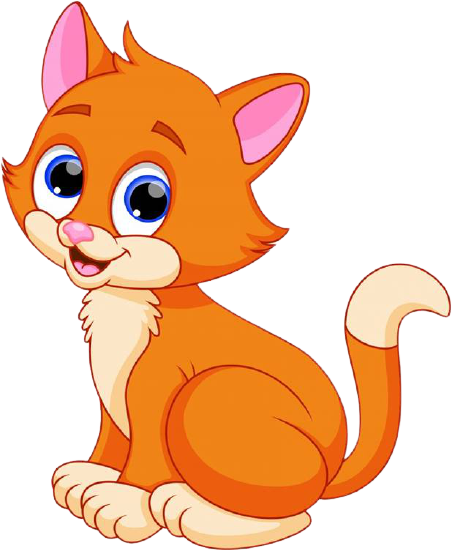 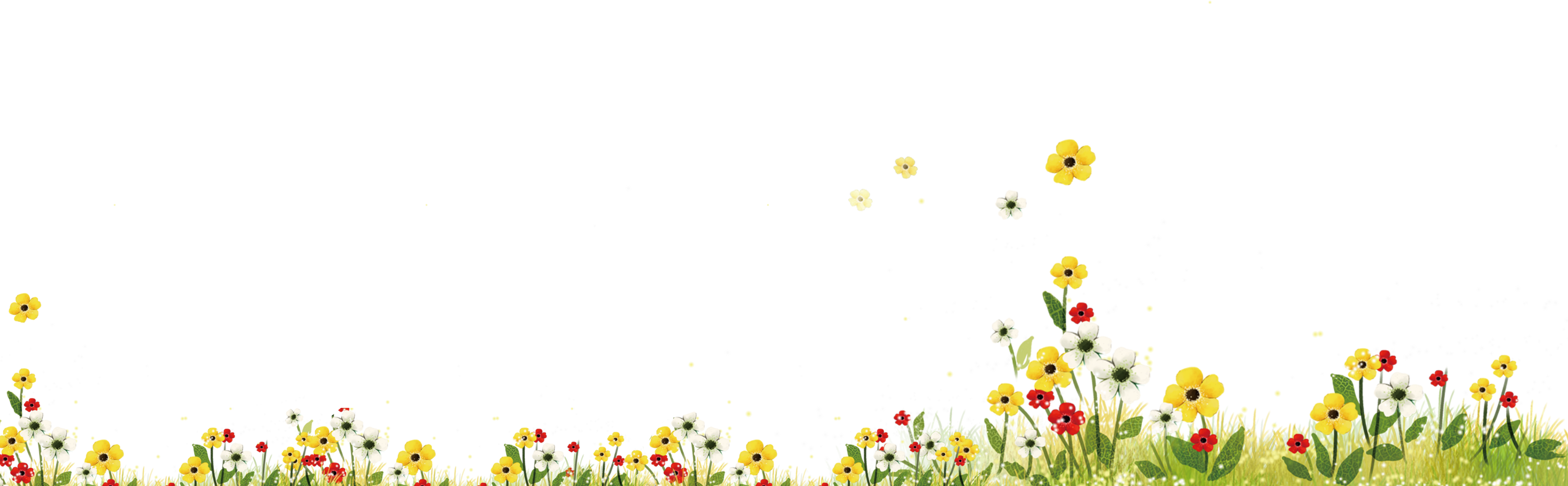 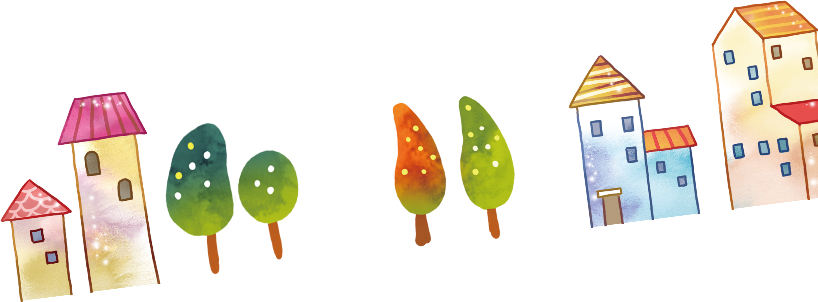 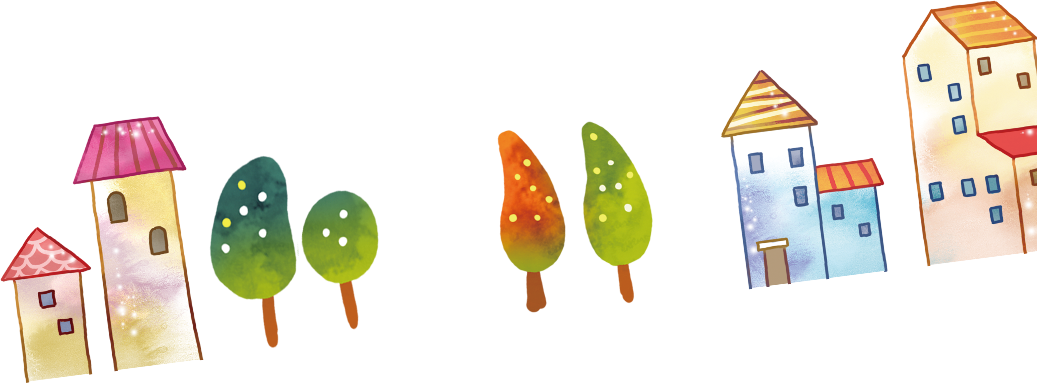 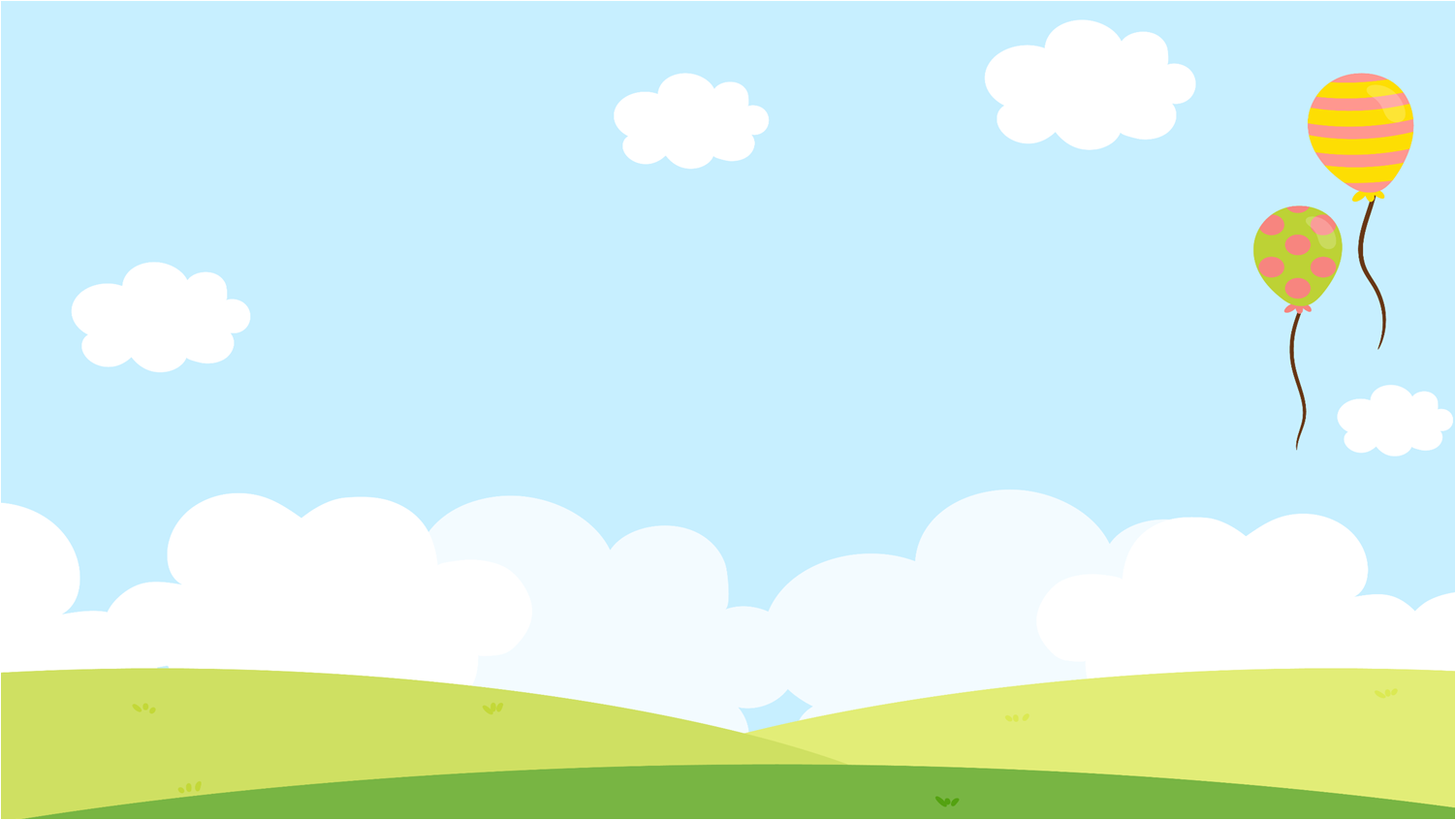 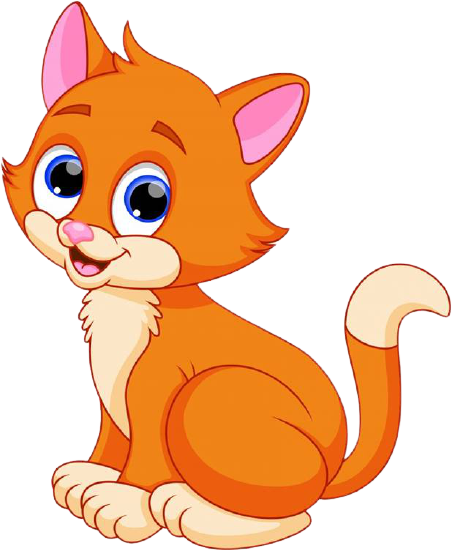 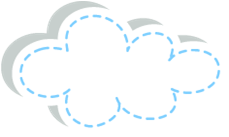 WIN
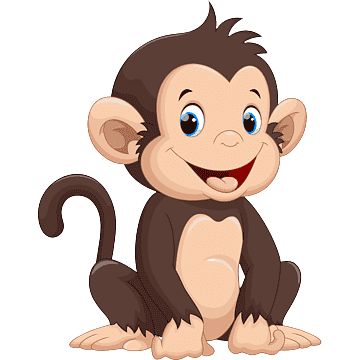 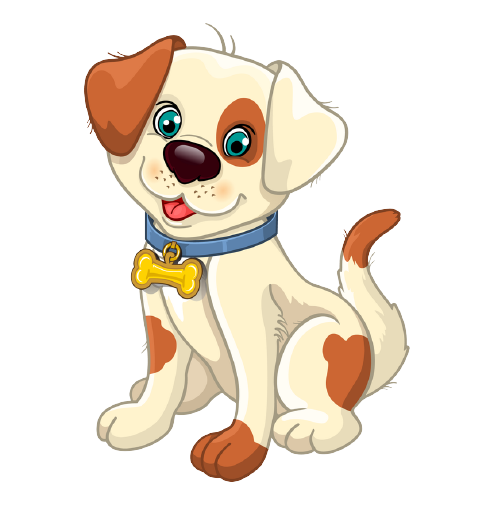 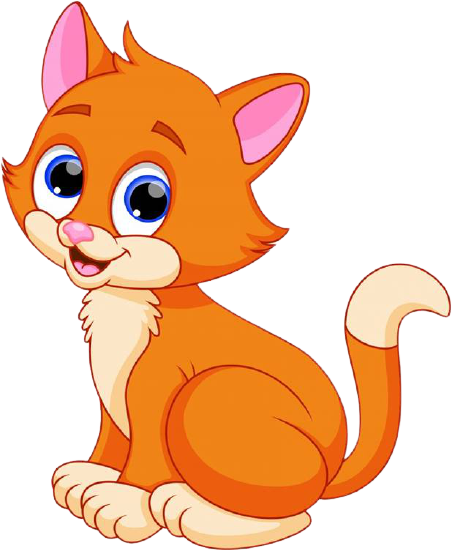 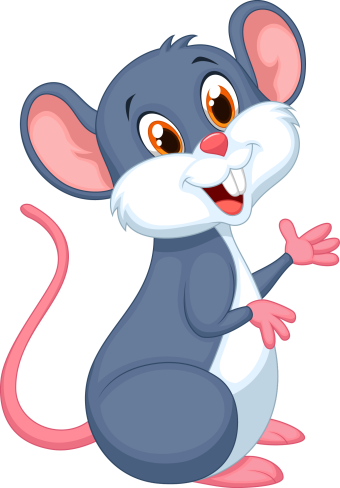 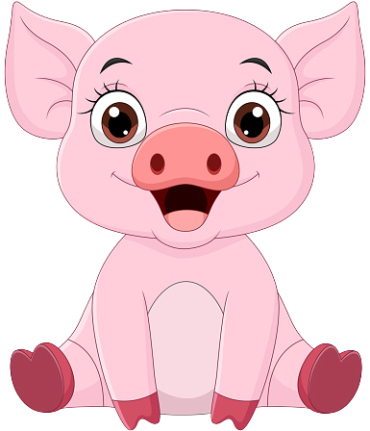 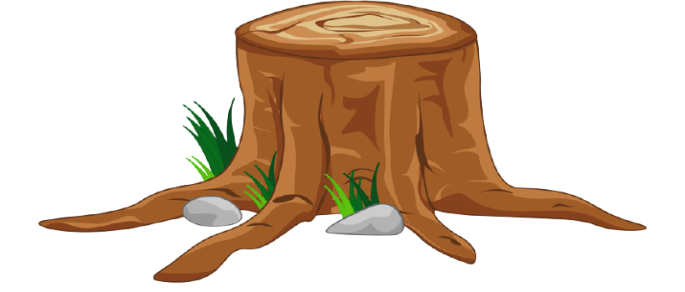 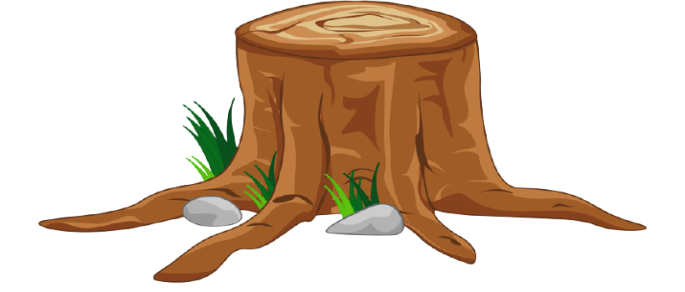 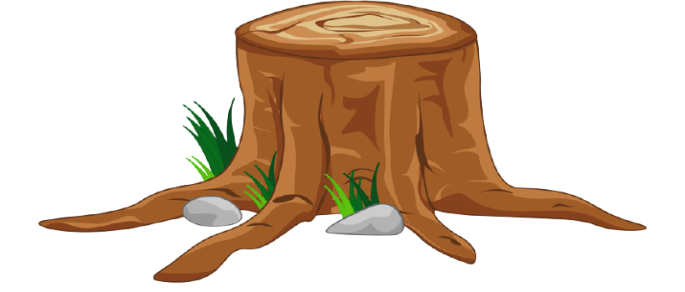 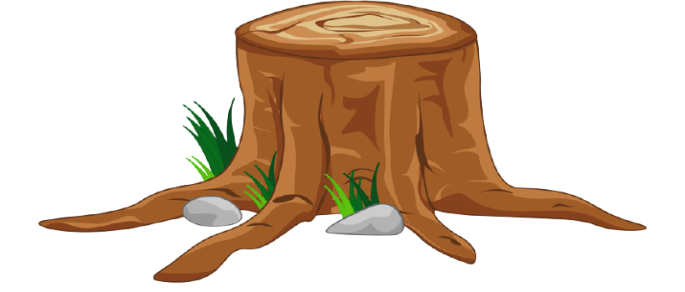 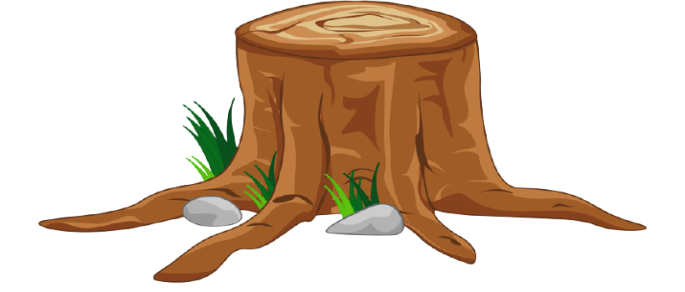 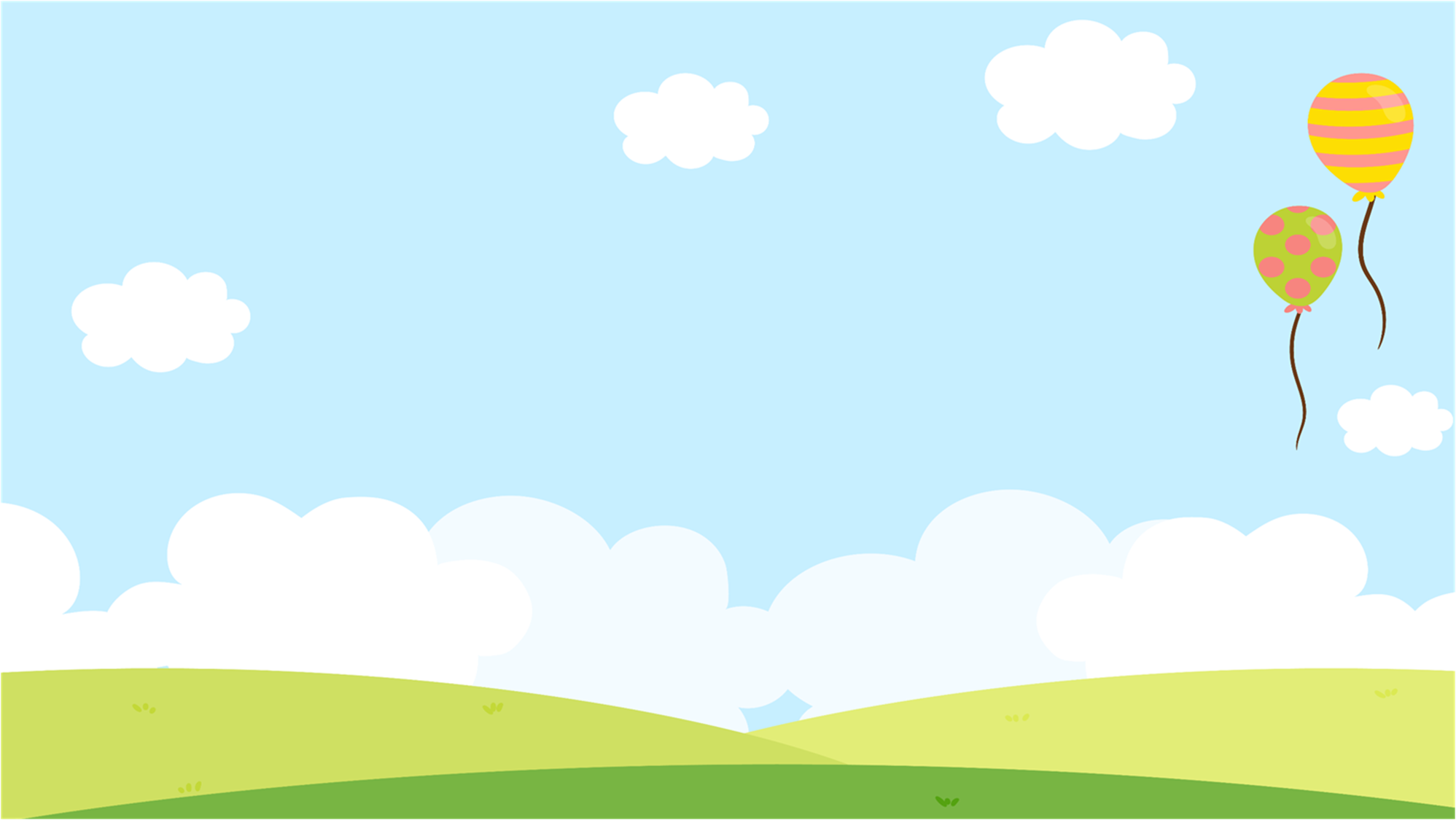 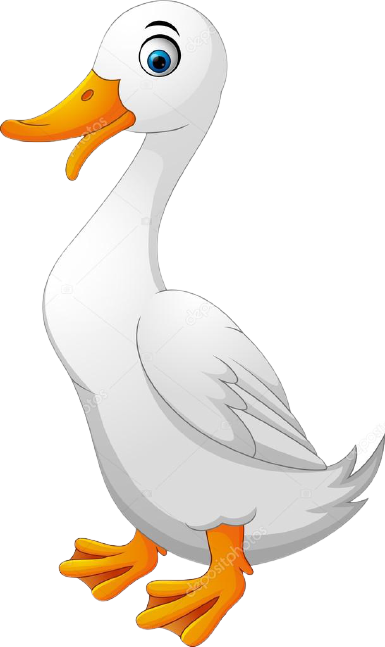 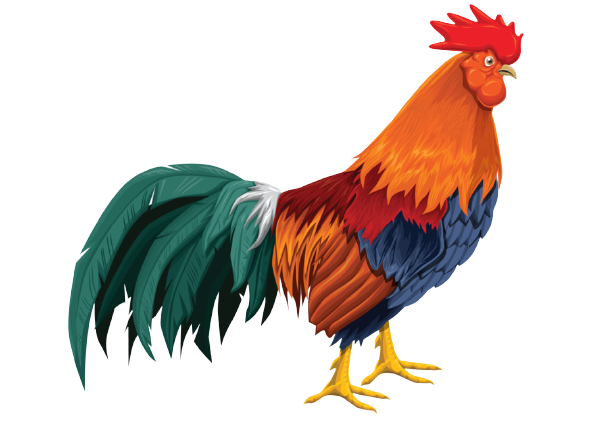 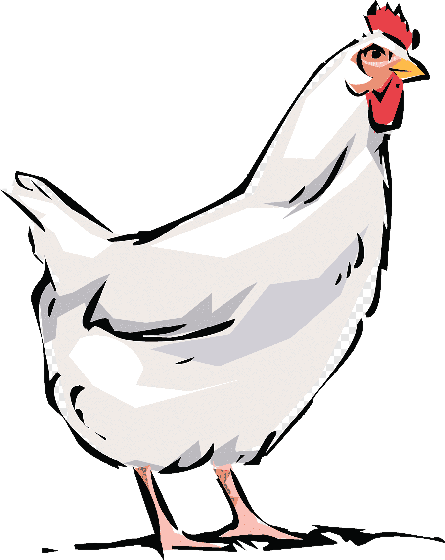 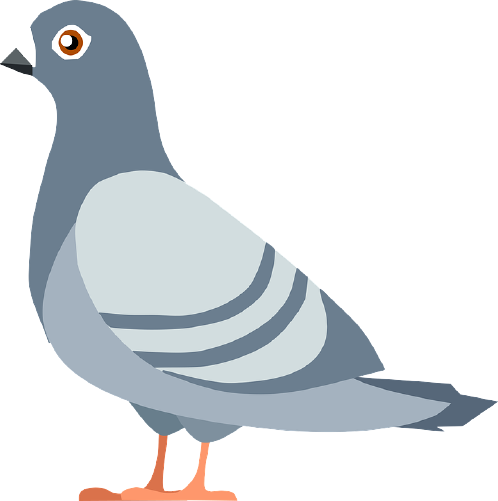 WIN
4
3
1
2
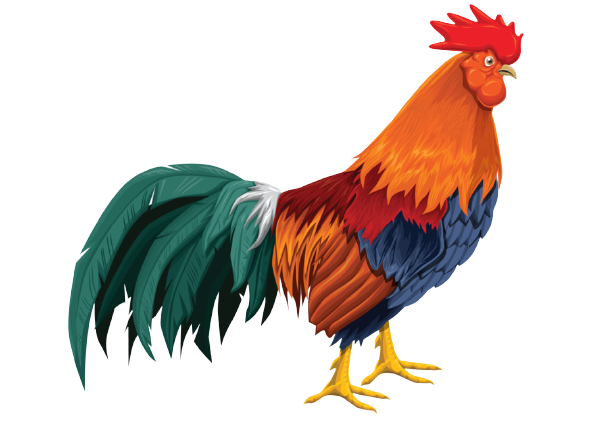 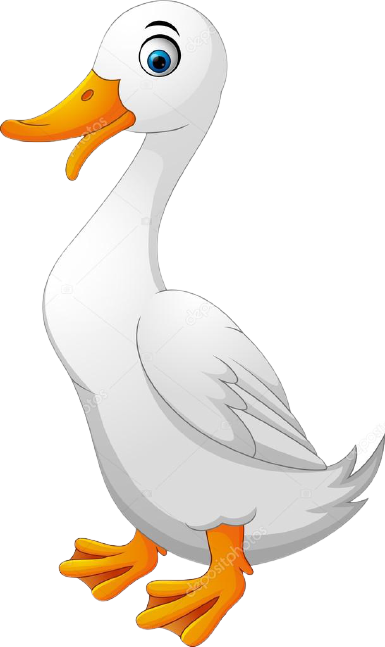 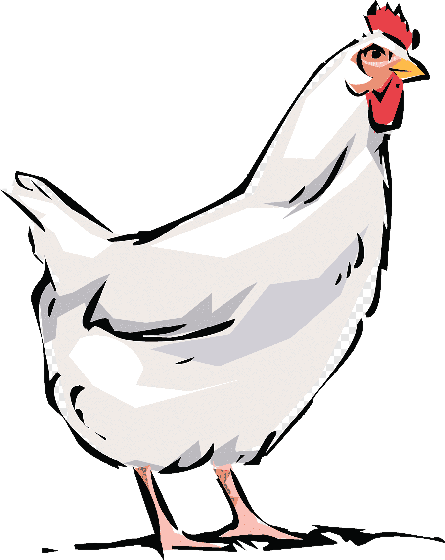 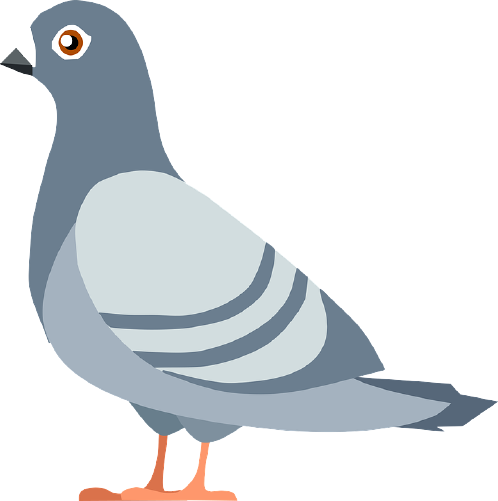 1
3
2
4
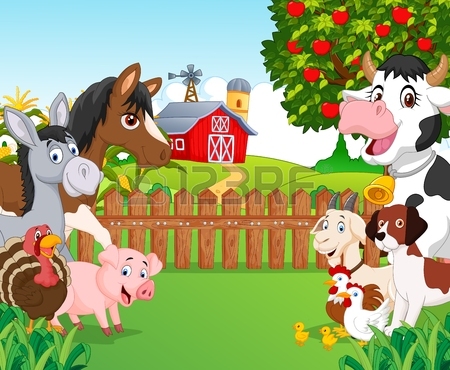 Chủ đề 3: 
Con 
vật 
Ngộ nghĩnh(tiết 1)
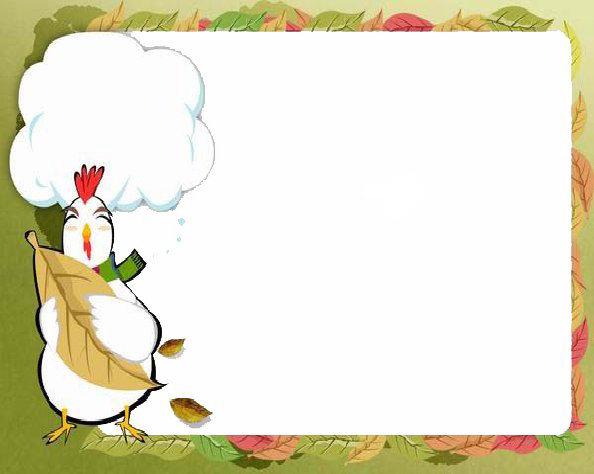 YÊU CẦU CẦN ĐẠT
Nêu được cách gấp, cắt và trang trí giấy bìa tạo hình 3D của con vật.
  Tạo được hình 3D của con vật và trang trí bằng giấy thủ công, giấy bìa màu. 
  Chỉ ra được đặc điểm của con vật từ cách trang trí với chấm, nét, màu có trên sản phẩm. 
 Chia sẻ được một số hình thức ứng dụng sản phẩm trong học tập và vui chơi.
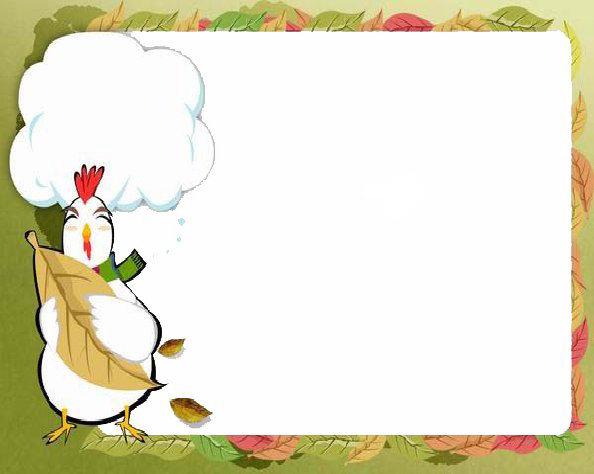 Kiểm tra 
dụng cụ  
học vẽ
1/ Sách học mĩ thuật  
2/ Giấy A4, giấy thủ công, bìa màu, bìa cát tôn, màu vẽ( màu nước, màu dạ, sáp màu...) kéo, hồ dán.
3/ Bút vẽ, chì, tẩy....
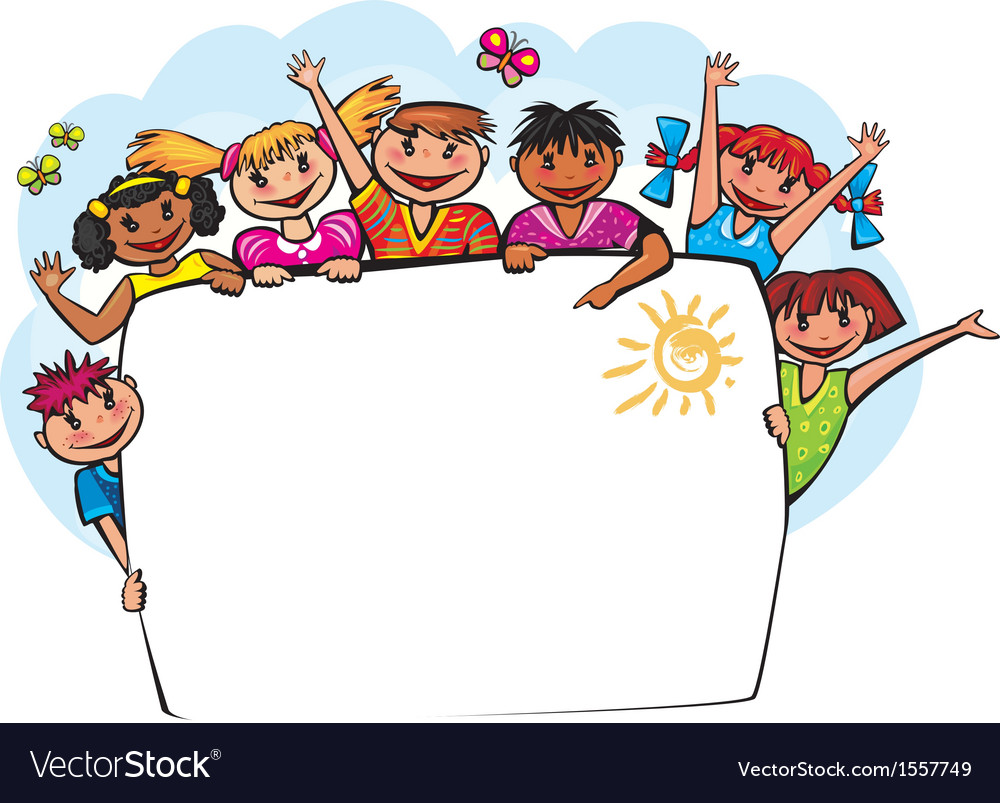 1.KHÁM PHÁ
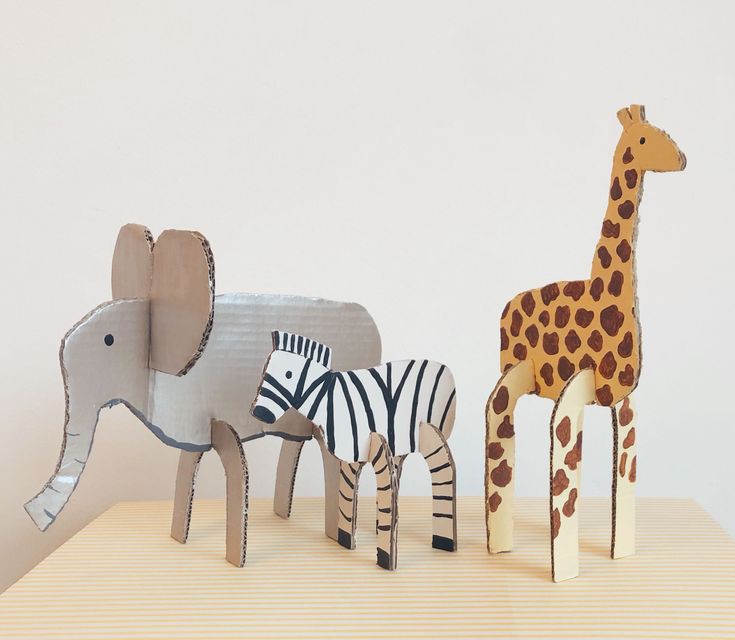 Hãy kể tên các con vật?
Các con vật có những bộ phận nào?
Em ấn tượng với mô hình con vật nào? Vì sao?
4. Chất liệu và hình thức tạo mô hình con vật đó là gì?
5. Cách vẽ màu và trang trí tạo đặc điểm riêng cho mô hình con vật như thế nào?
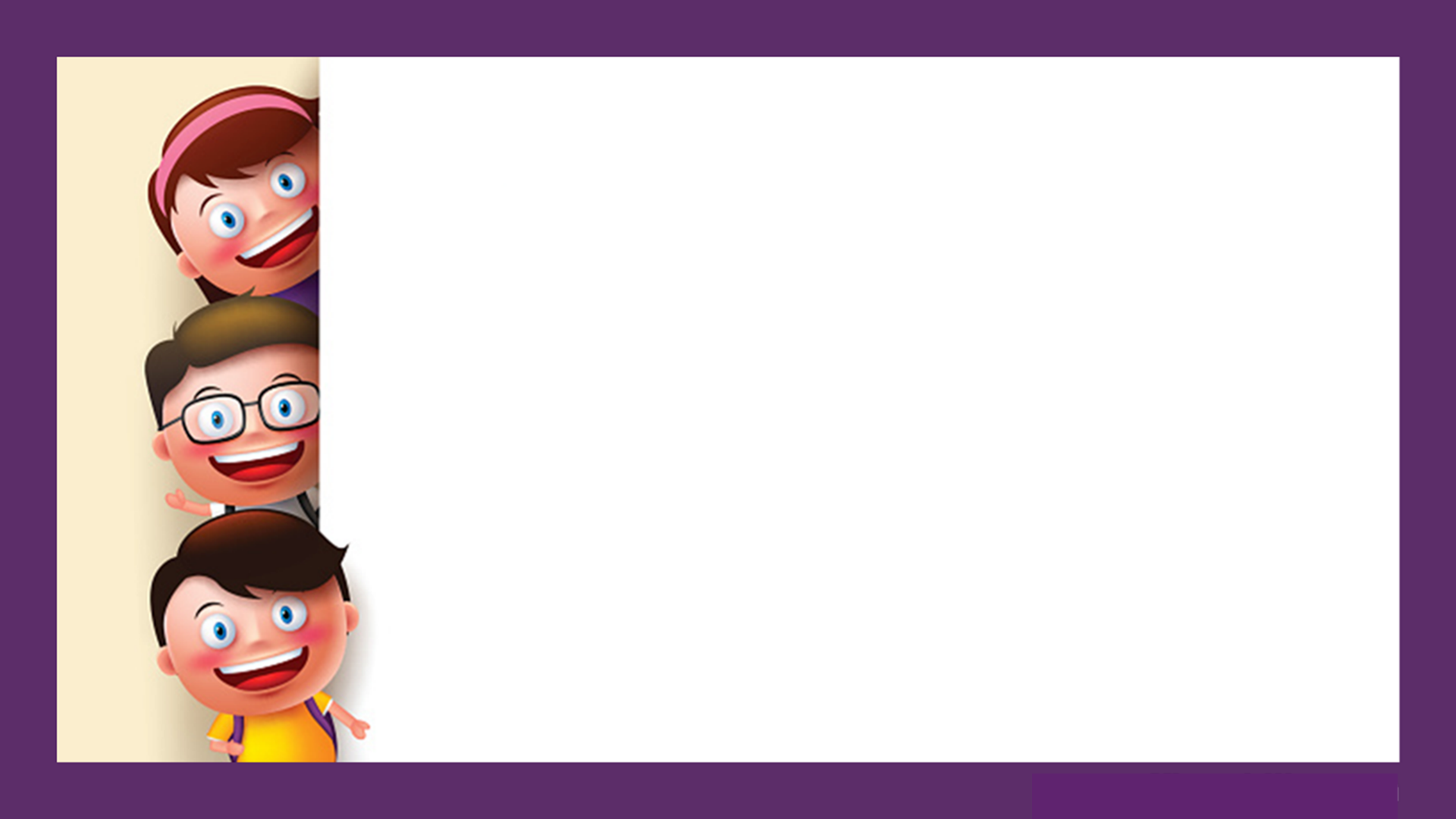 GHI NHỚ
Mỗi con vật có hình dáng, đặc điểm và màu sắc
 khác nhau.
Chất liệu trang trí từ giấy bìa tạo được hình 3D của con vật. 
               Vẽ màu và trang trí thể hiện đặc điểm 
             riêng của con vật.
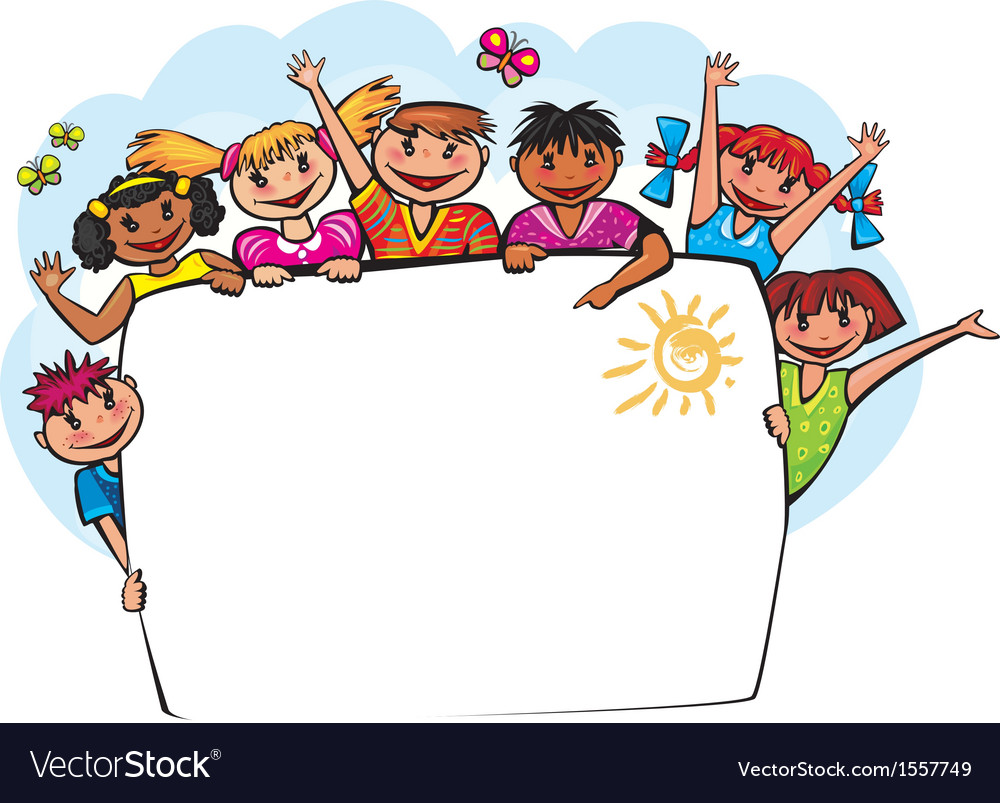 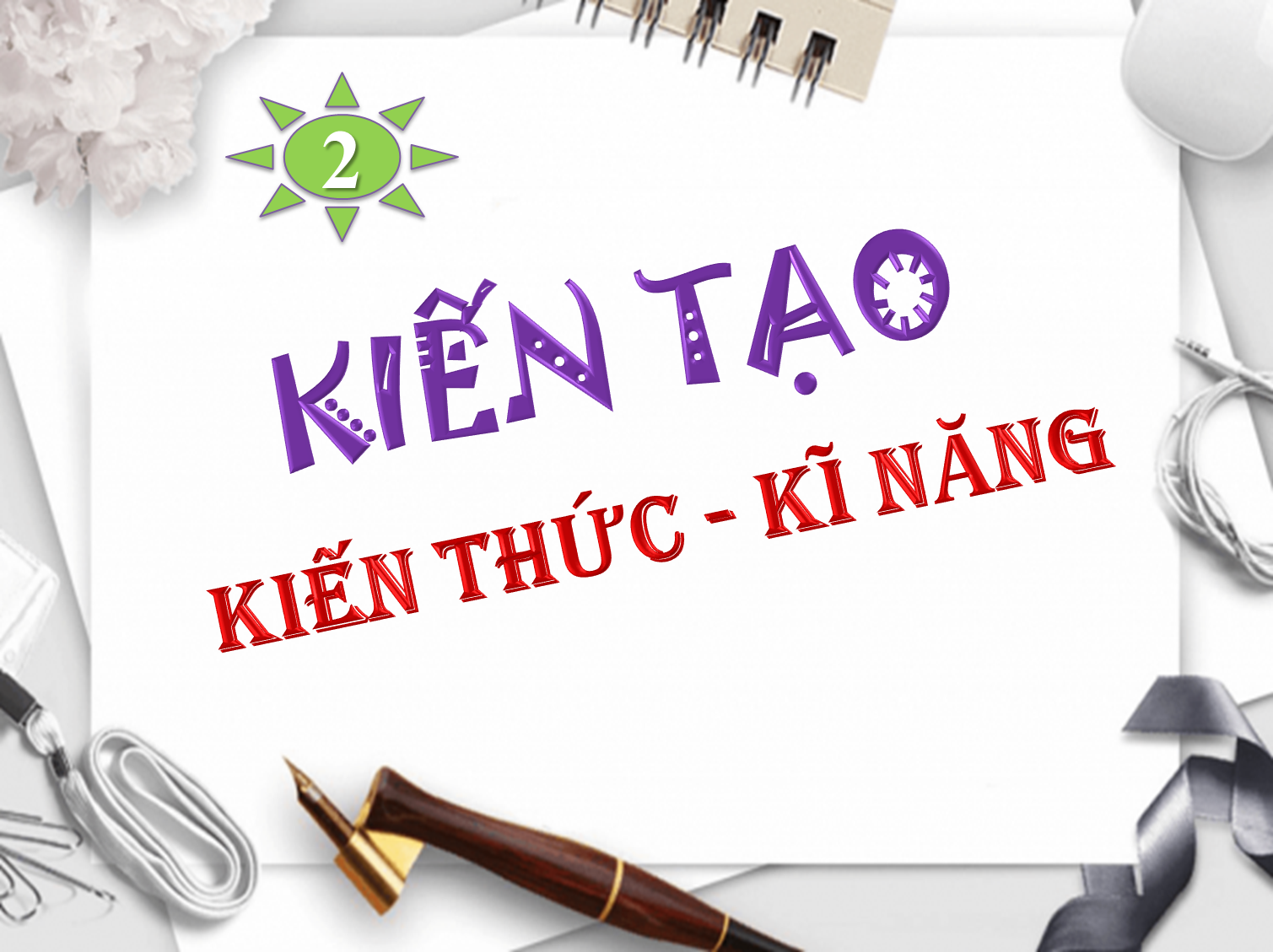 2.
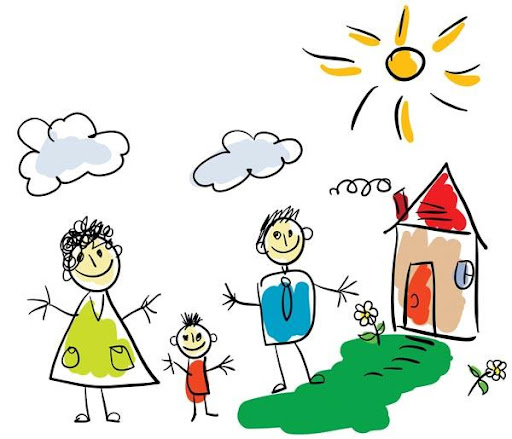 Quan sát, chỉ ra cách tạo hình 3D và trang trí con vật bằng giấy bìa
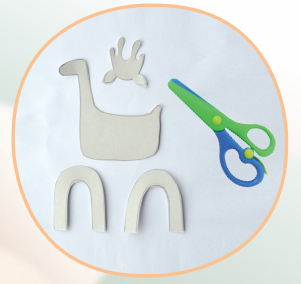 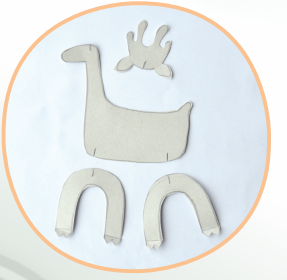 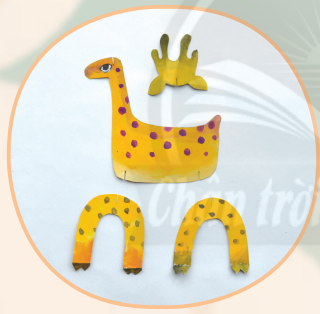 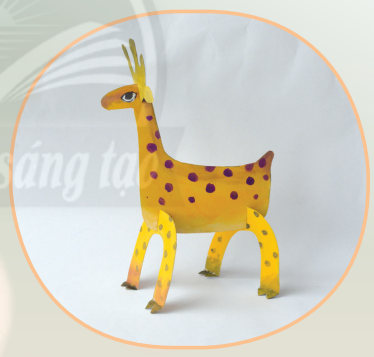 Bước 1: Vẽ hình các bộ phận của con vật lên giấy bìa và cắt rời.
Bước 2: Cắt khe ghép trên các bộ phận và thân con vật
Bước 3: Vẽ màu và trang trí thể hiện đặc điểm riêng của con vật
Bước 4: Lắp ghép các bộ phận tạo hình 3D của con vật
1. Mô hình con vật được làm bằng cách nào?
2. Có mấy bước để làm mô hình con vật?
3. Làm thế nào để phần chân và thân trong mô hình con vật kết nối với nhau?
4. Có thể trang trí tạo đặc điểm riêng của con vật bằng cách nào?
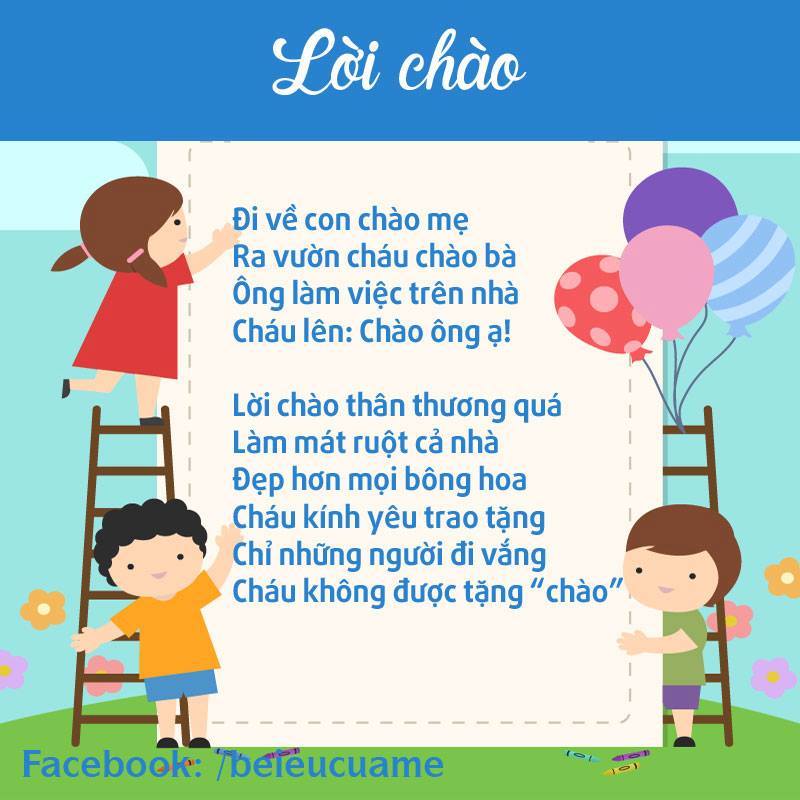 GHI NHỚ
Hình cắt, ghép và trang trí từ giấy bìa có thể tạo được hình 3D của con vật.
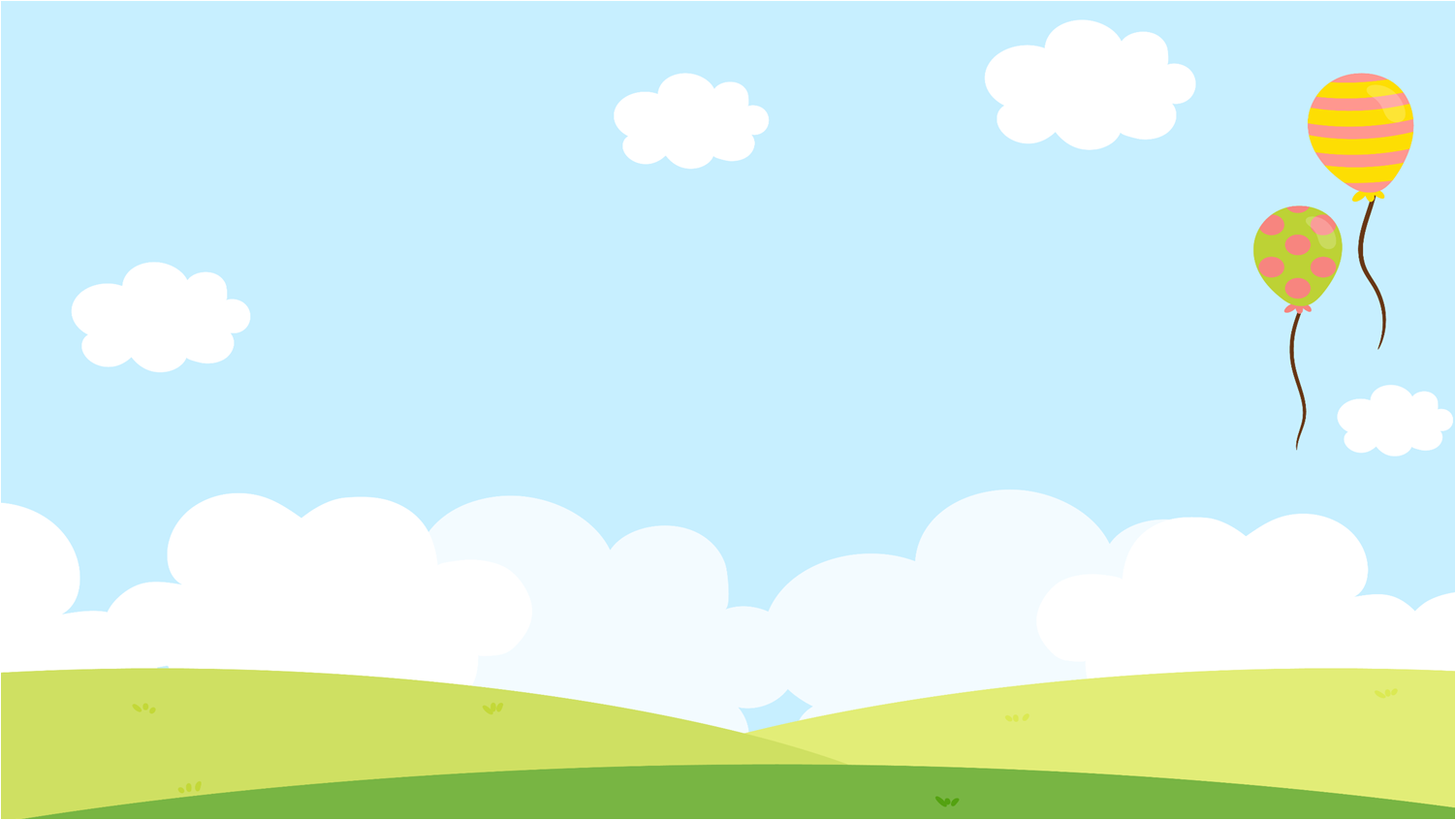 Quan sát hoặc nhớ lại hình dáng, màu sắc, đặc điểm con vật em yêu thích.
+ Hình dáng con vật.
+ Màu sắc và các nét đặc trưng của con vật.
+ Tỉ lệ giữa các bộ phận của con vật.
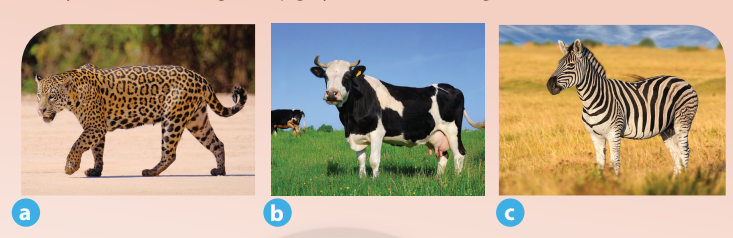 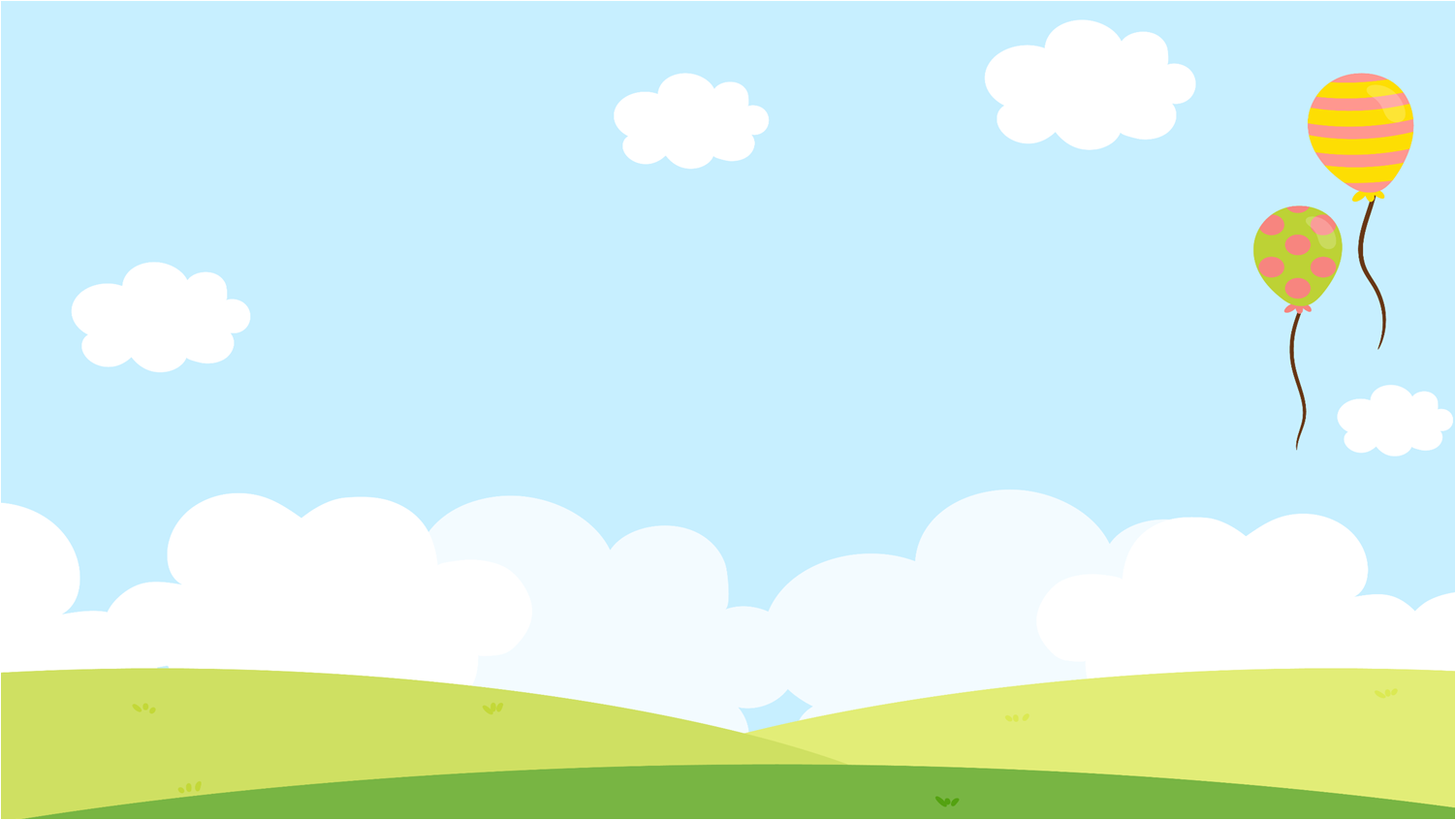 Sản phẩm tham khảo
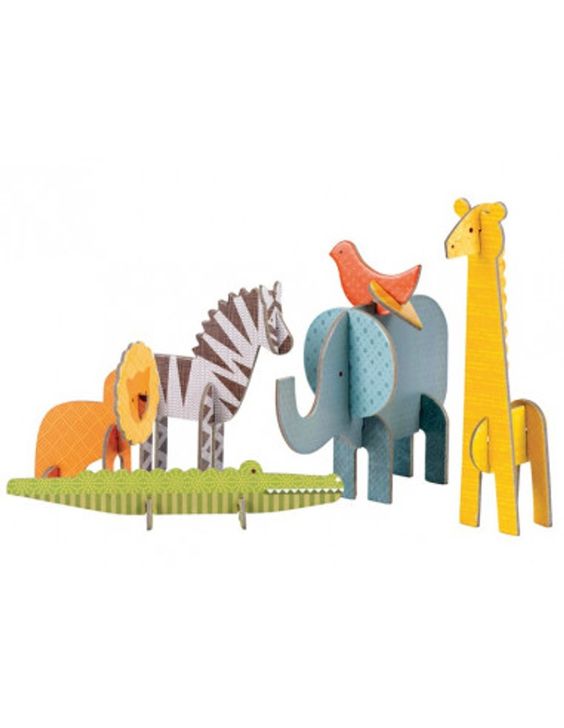 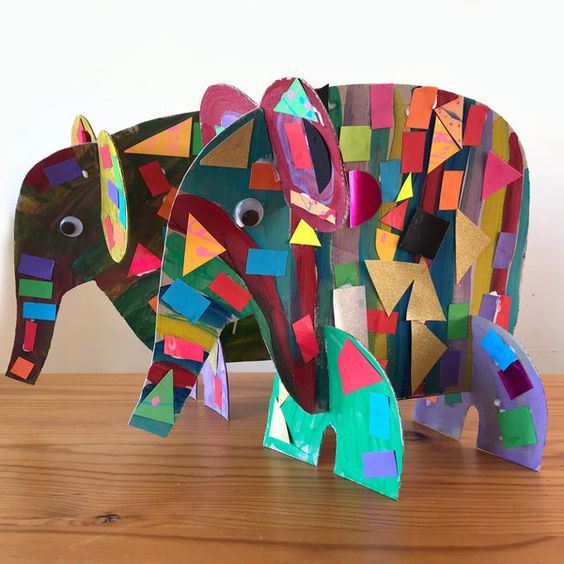 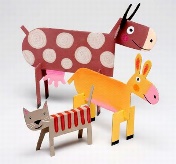 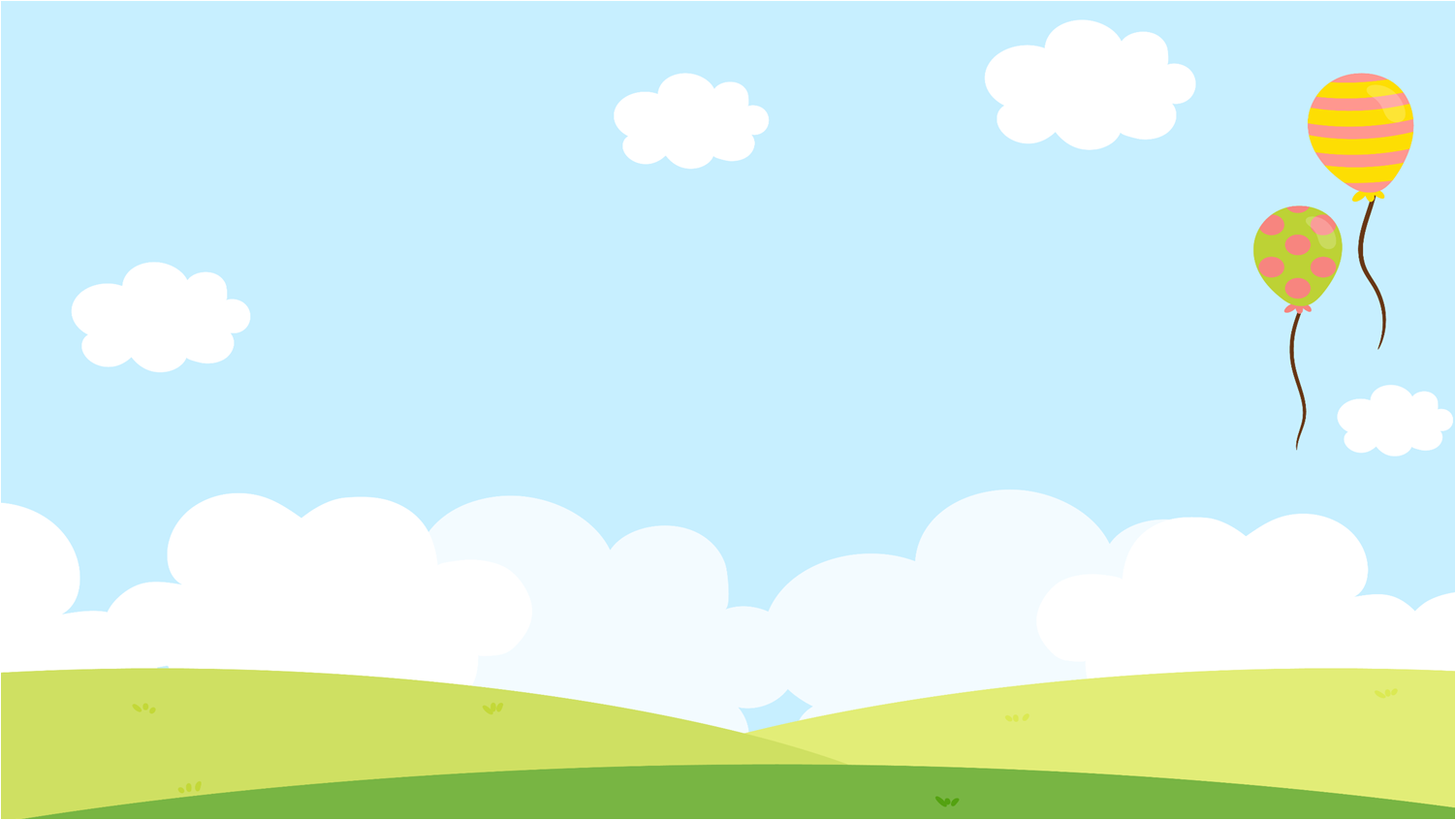 Sản phẩm tham khảo
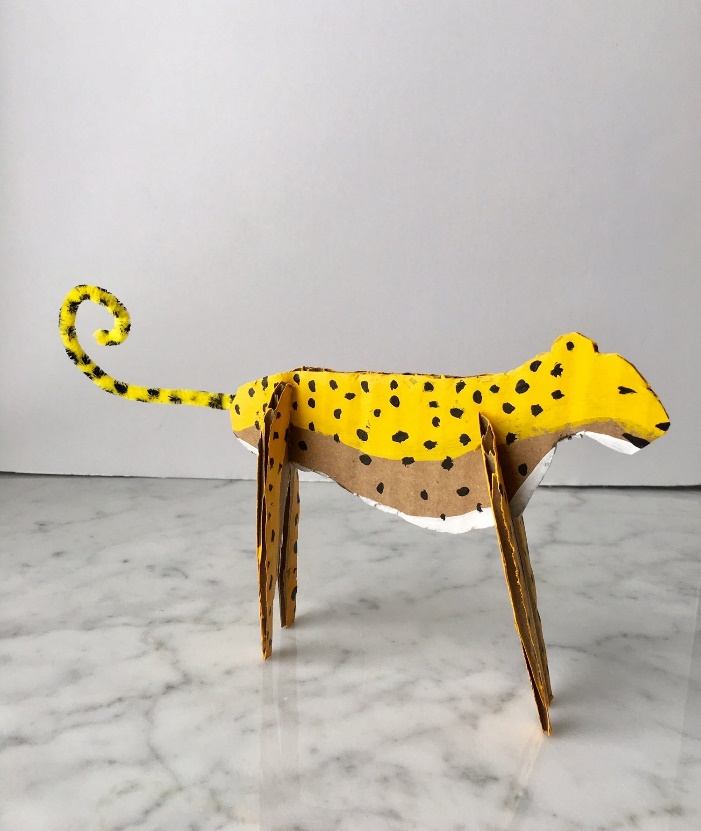 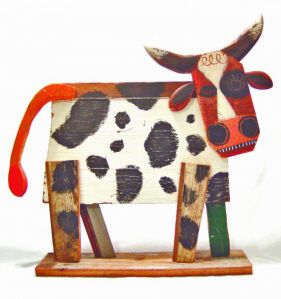 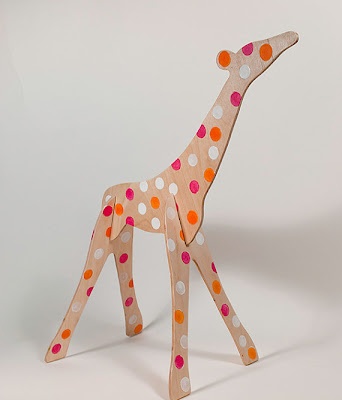 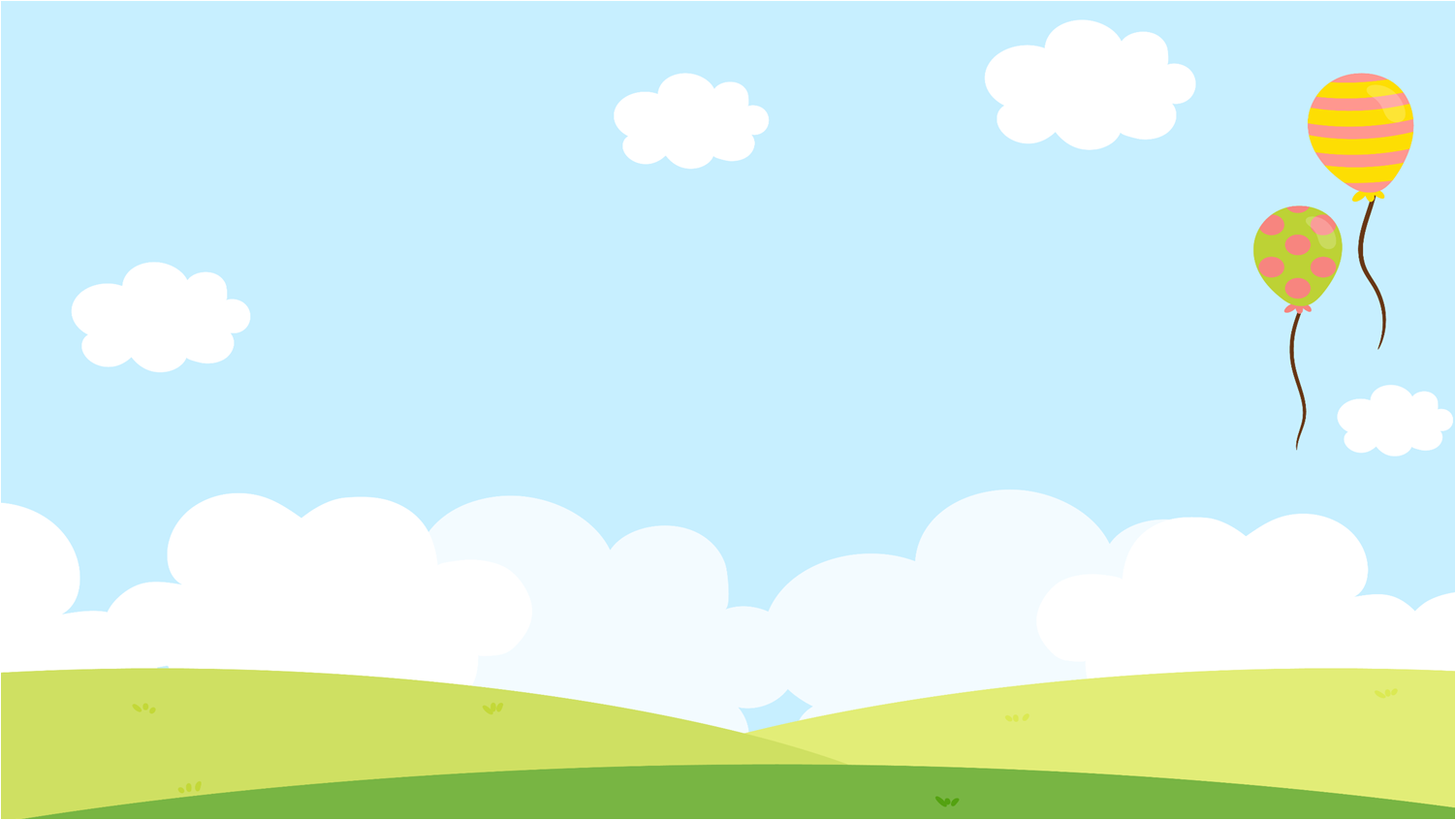 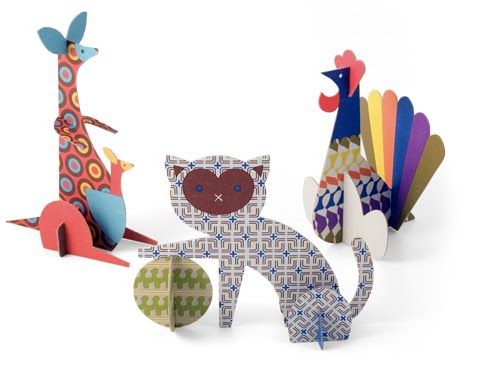 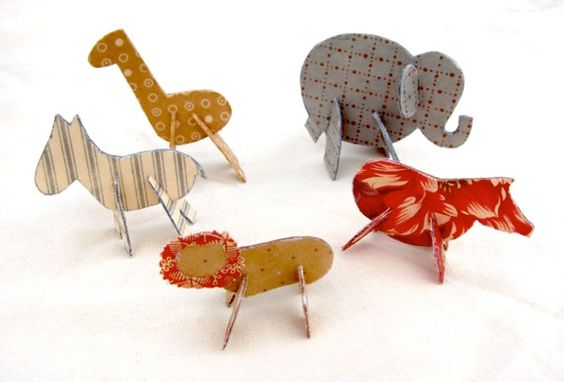 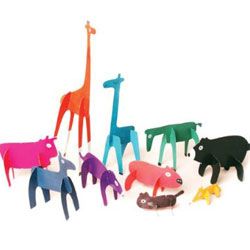 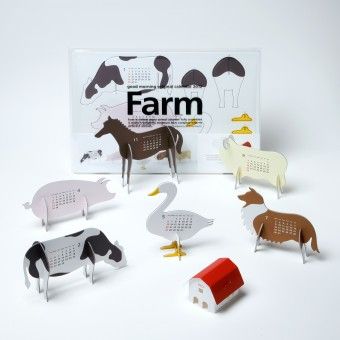 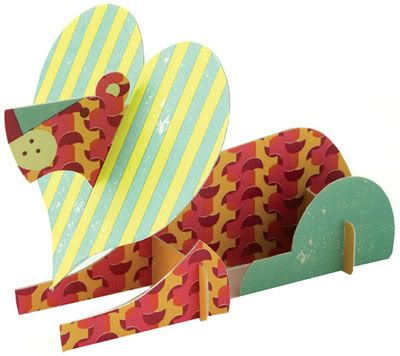 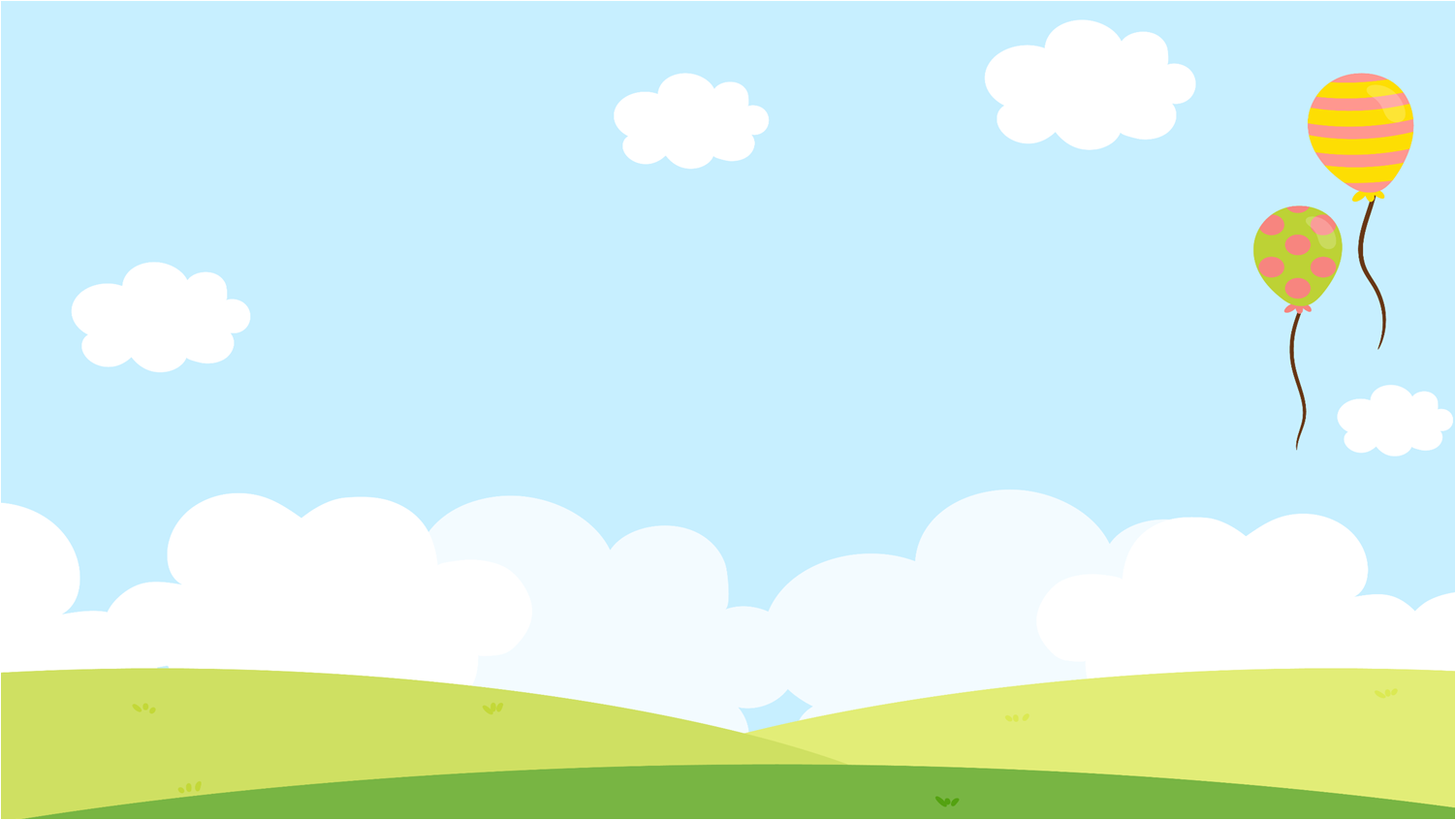 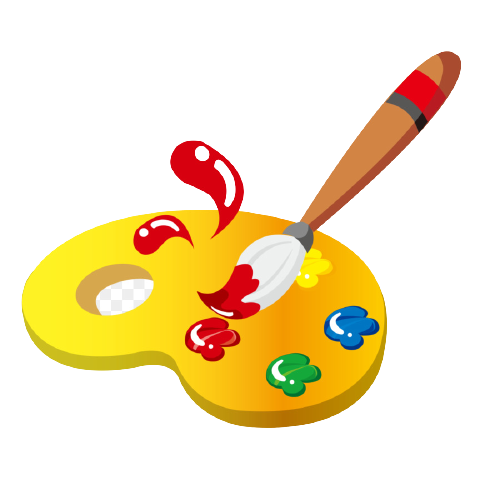 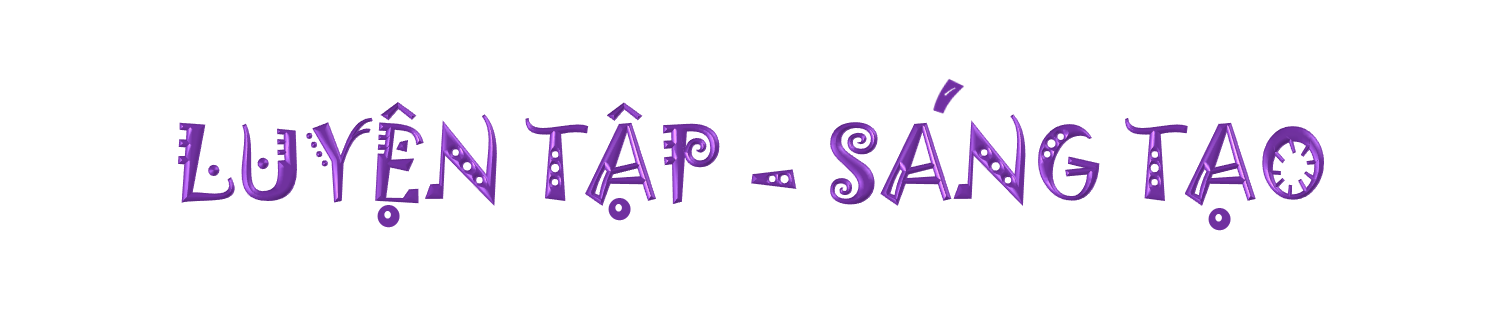 Tạo hình con vật yêu thích bằng giấy bìa.
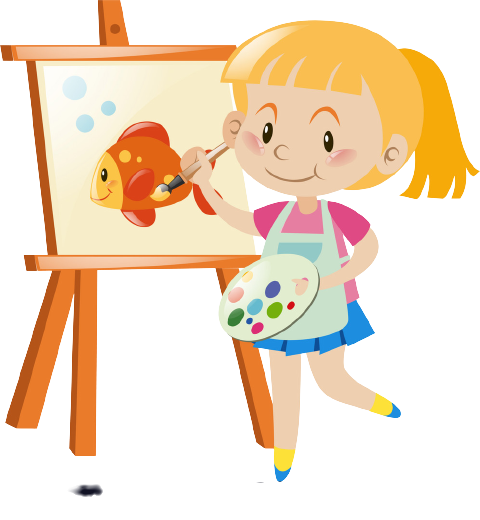 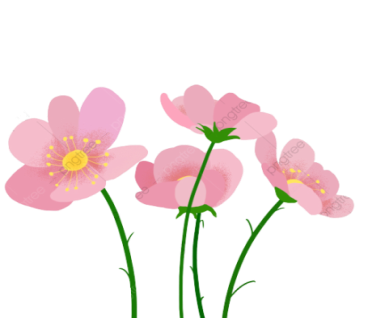 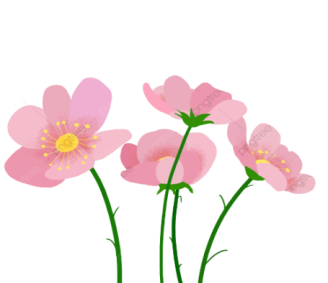 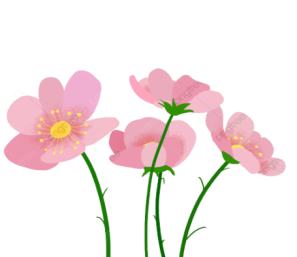 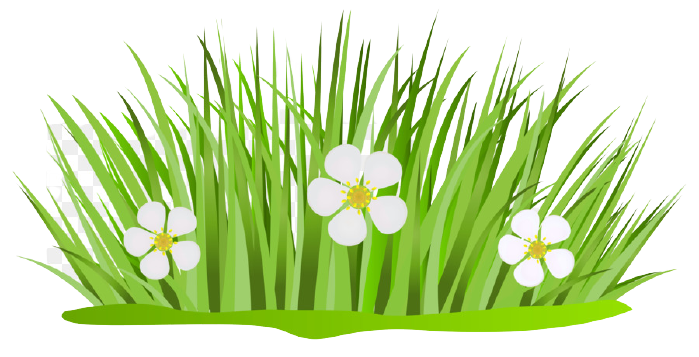 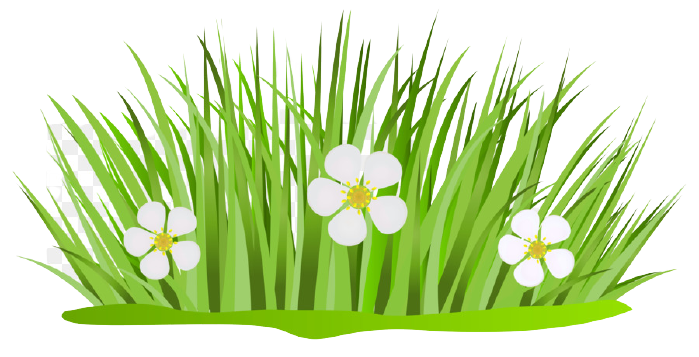 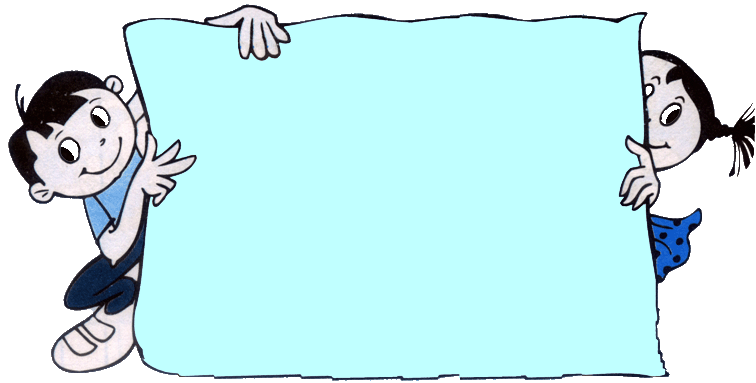 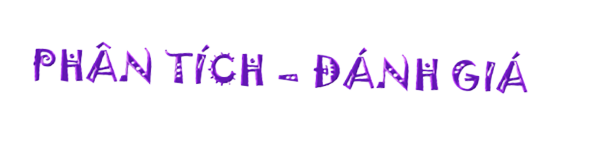 Giới thiệu sản phẩm của mình 
với người thân, bạn bè.

+Em ấn tượng với sản phẩm nào? Vì sao?
+ Sản phẩm đó thể hiện mô hình con vật nào?
+ Cách trang trí tạo đặc điểm trên thân con vật như thế nào?
+ Tỉ lệ các hình cắt trên sản phẩm như thế nào?
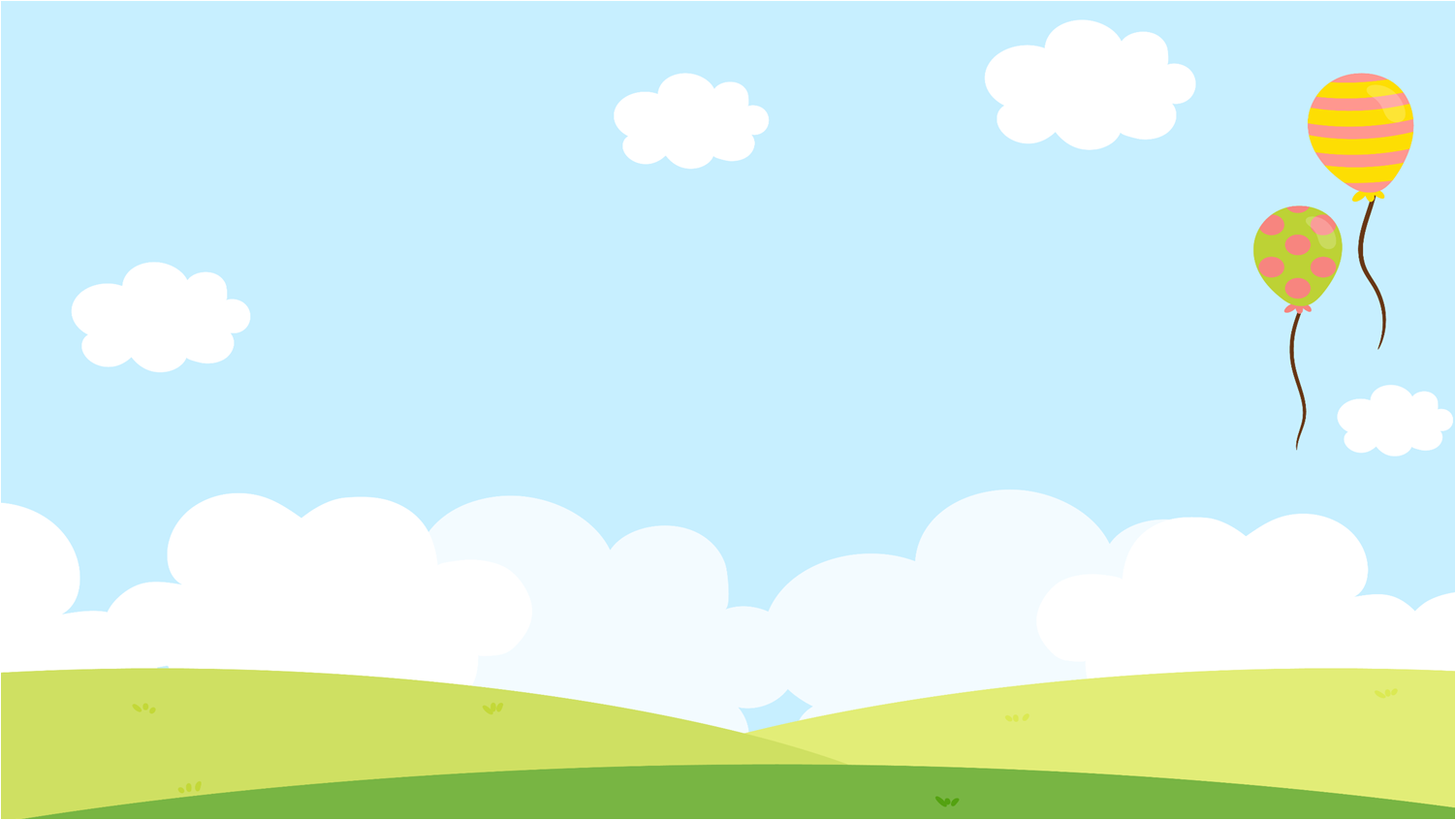 5.VẬN DỤNG, PHÁT TRIỂN
.
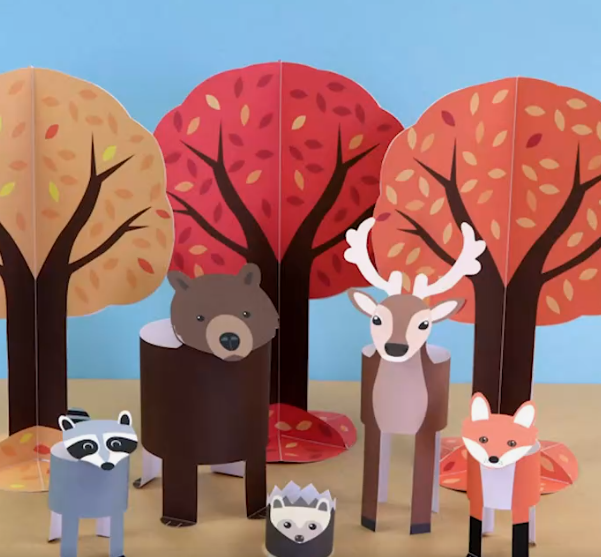 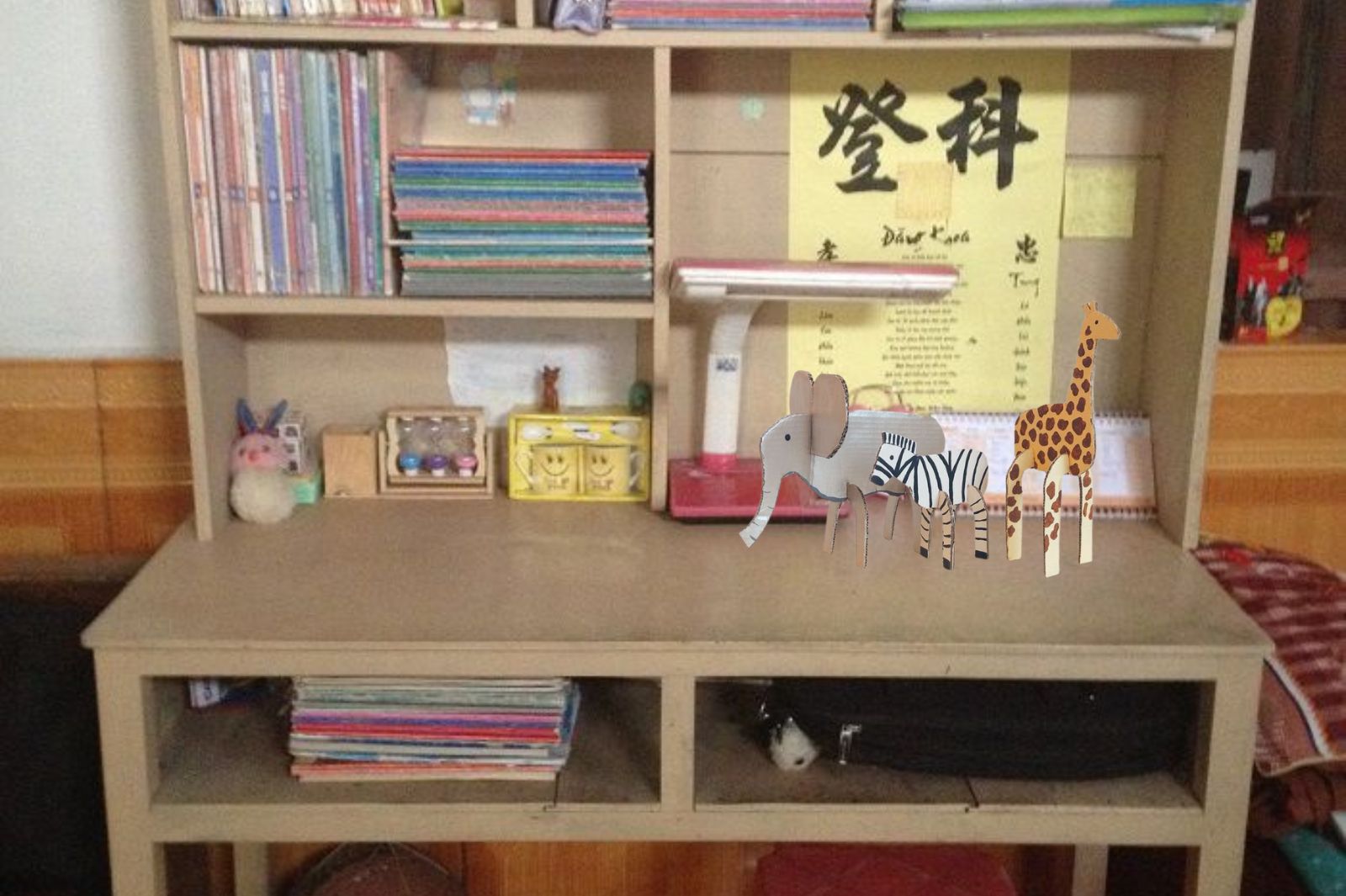 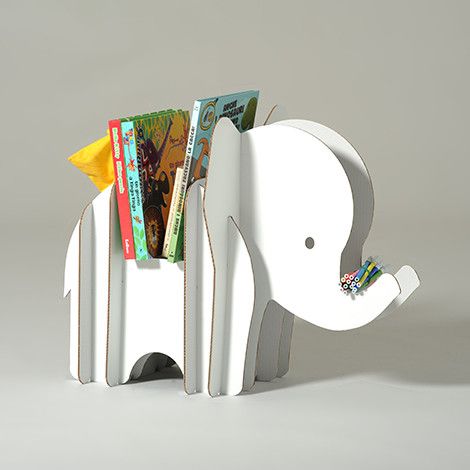 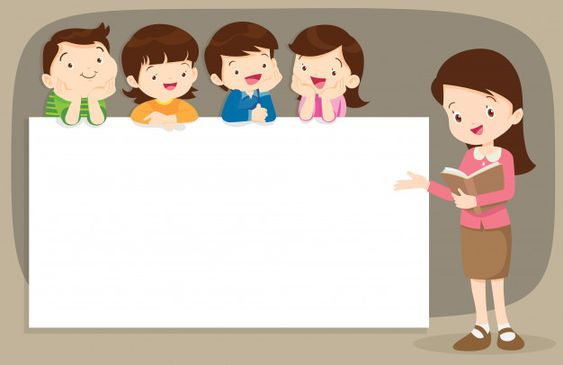 DẶN DÒ
Lưu giữ sản phẩm của Tiết 1 để tiết 2 hoàn thiện.
Chuẩn bị đồ dùng học tập: Giấy vẽ, màu vẽ, bút chì, tẩy...cho tiết học sau
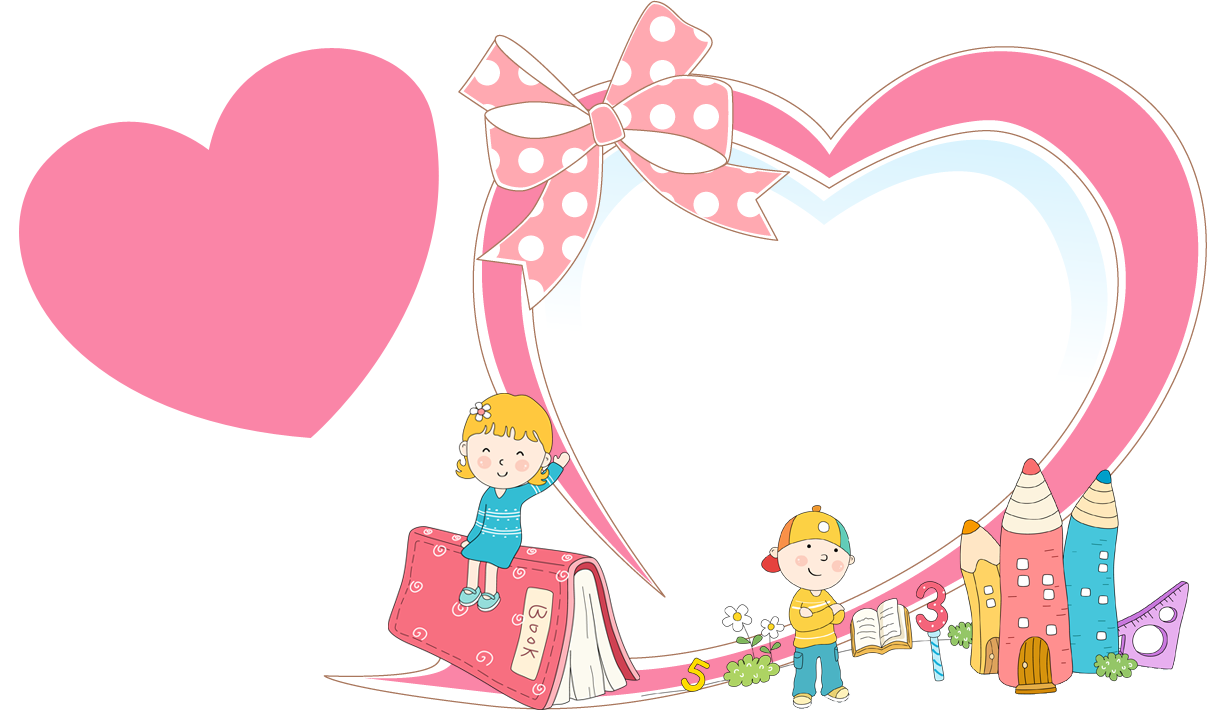 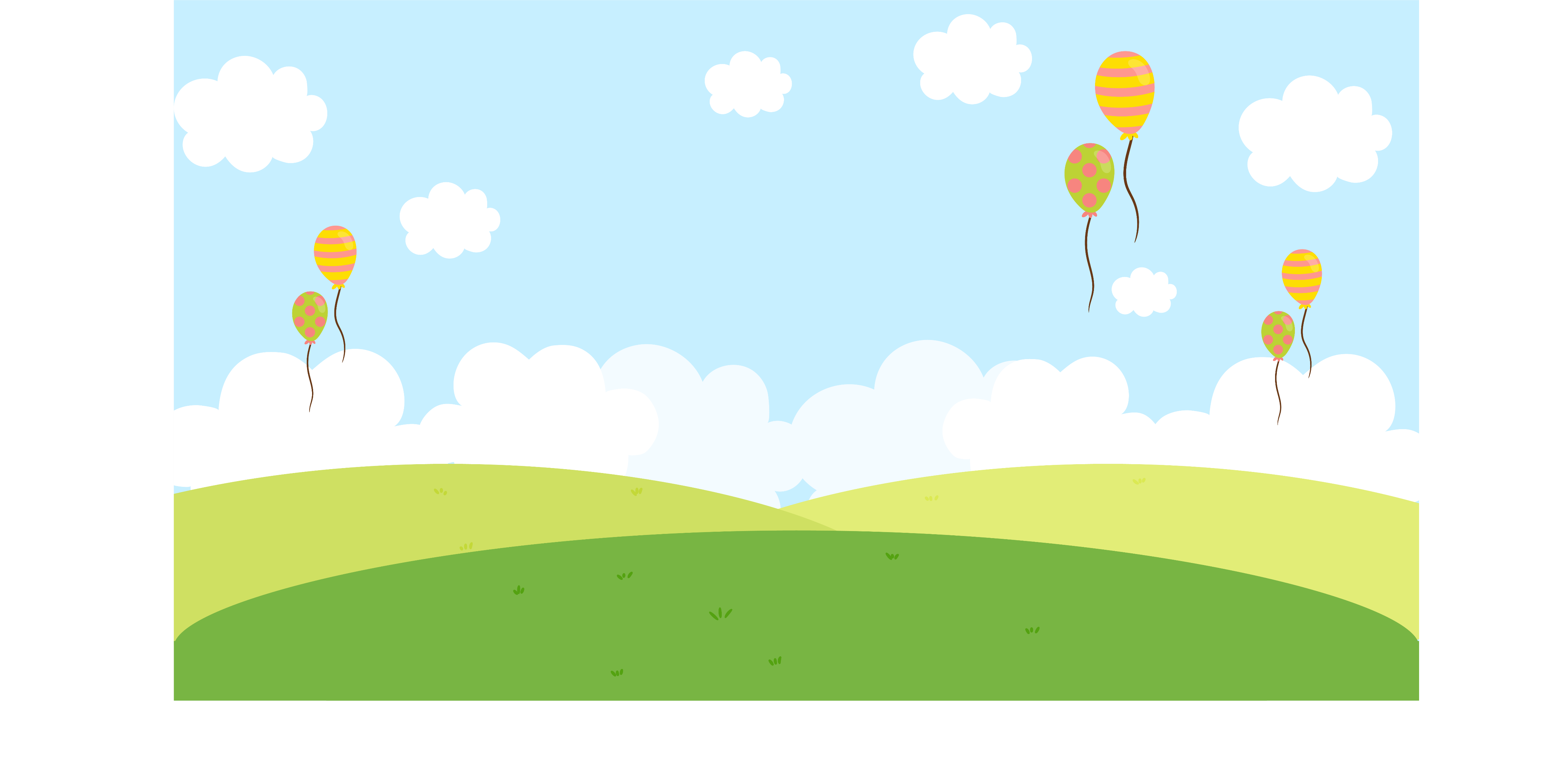 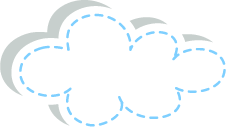 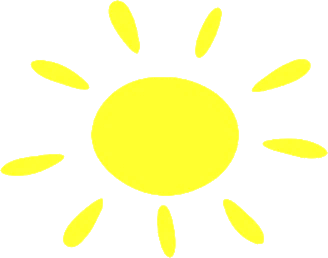 Xin chào                 và hẹn gặp lại!
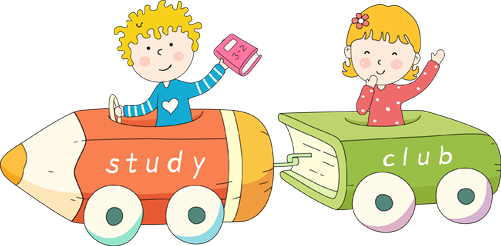